TRƯỜNG TIỂU HỌC HỨA TẠO
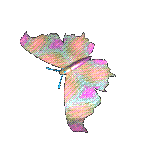 CHÀO MỪNG QUÝ THẦY CÔ
VỀ DỰ GIỜ THĂM LỚP
Môn:  Toán lớp 3
BÀI 27: GIẢM MỘT SỐ ĐI MỘT SỐ LẦN (TIẾT1)
Giáo viên: Nguyễn Thị Thiên
                        Lớp:     3B
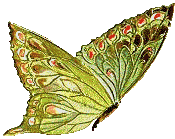 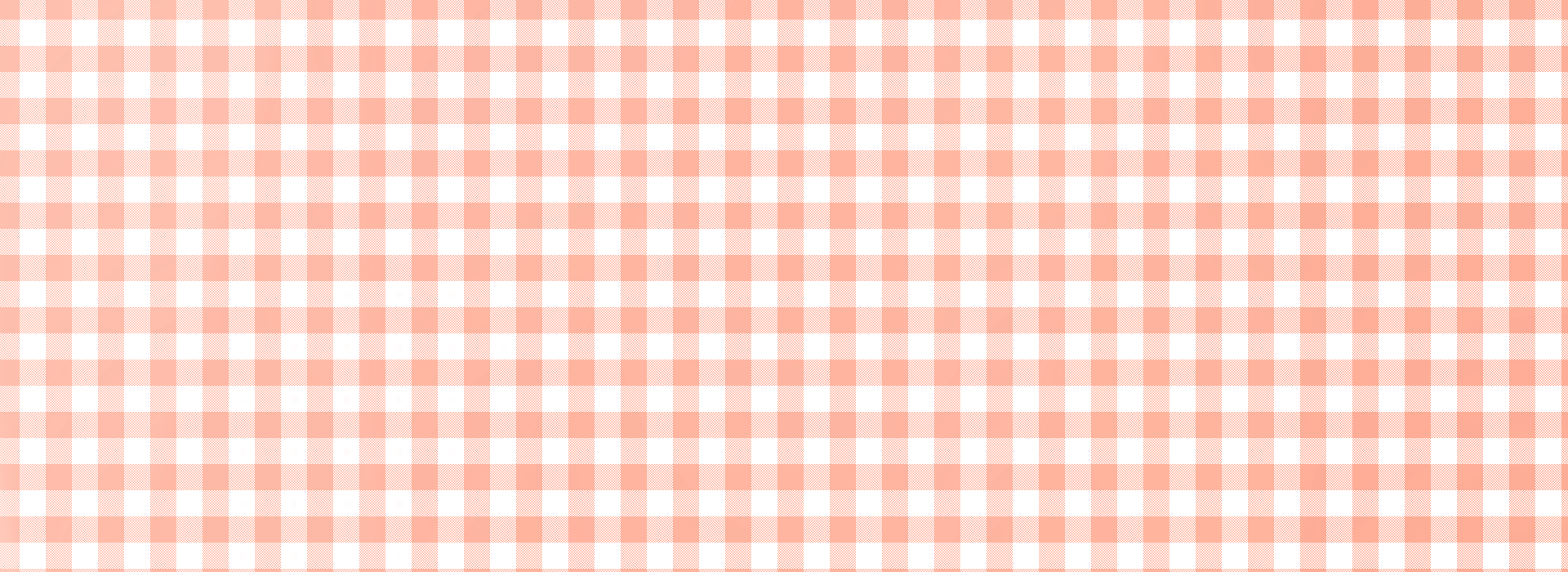 Thứ Ba ngày 19 tháng 11 năm 2024
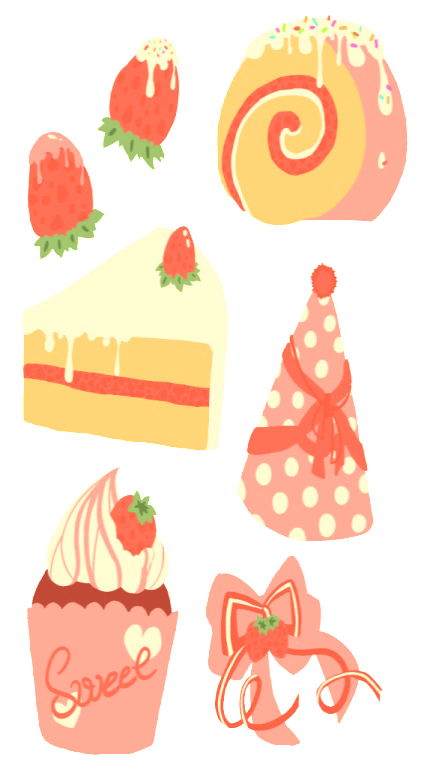 Toán
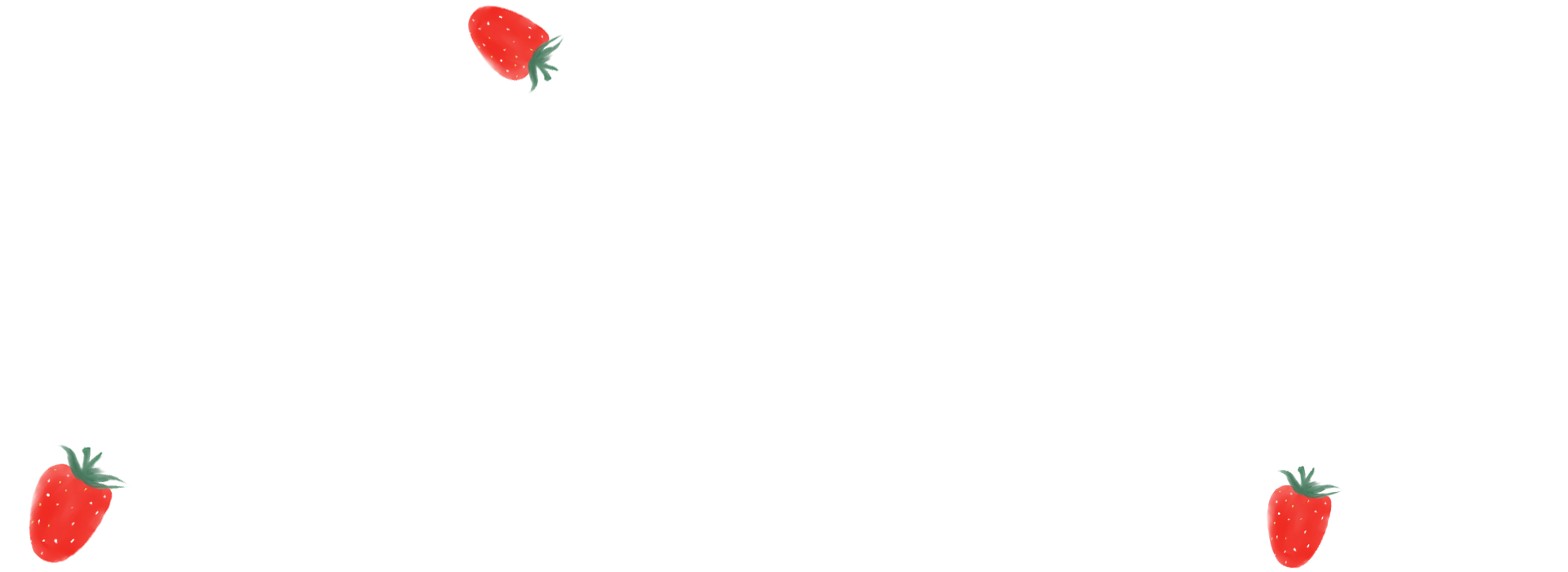 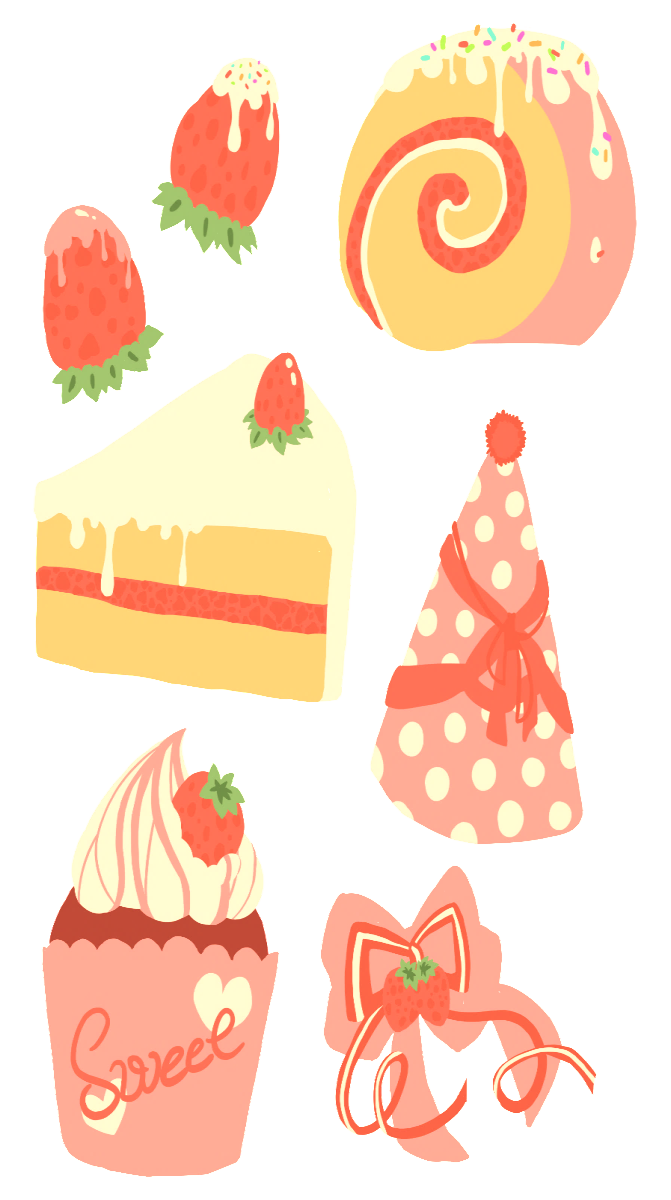 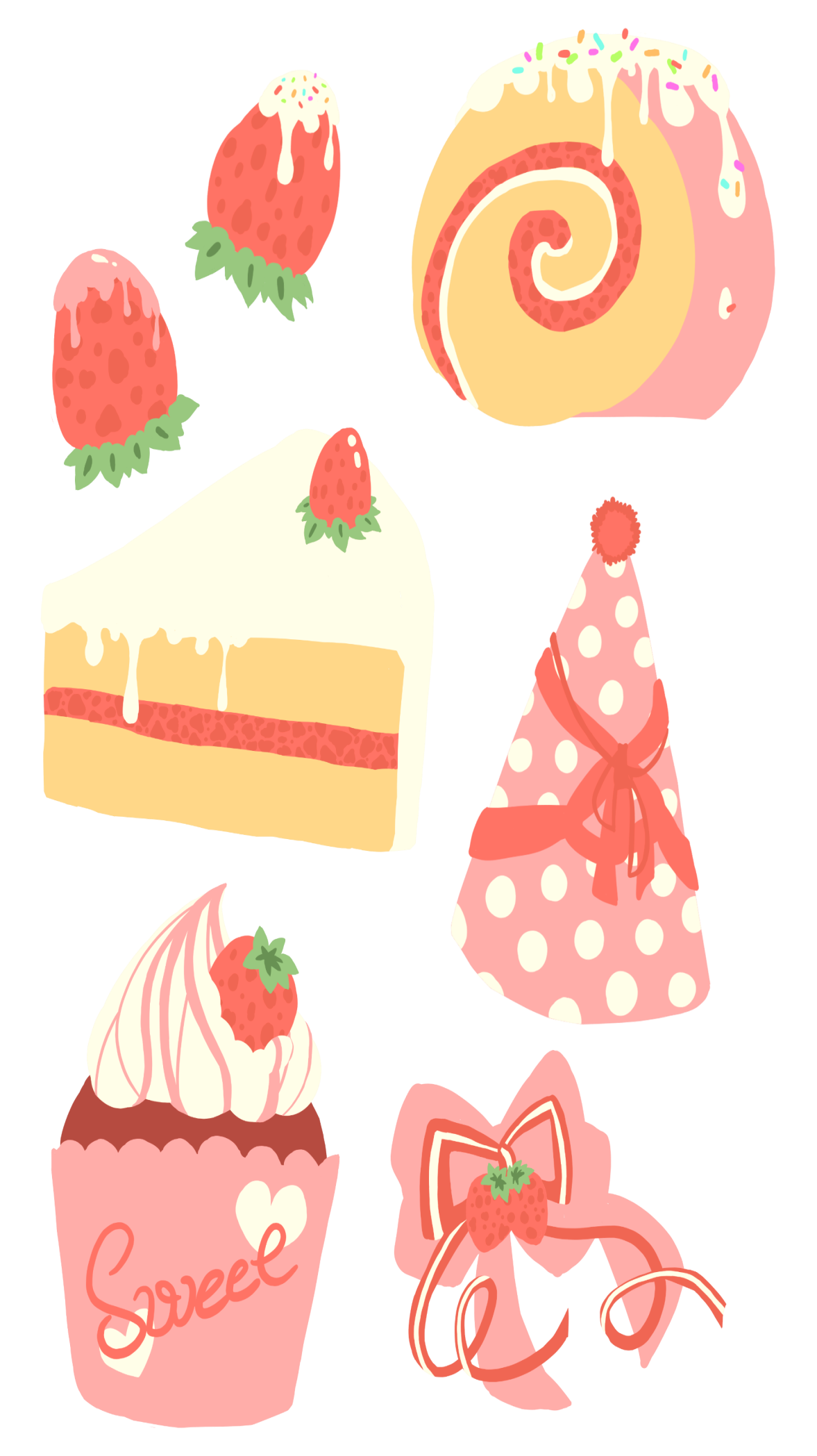 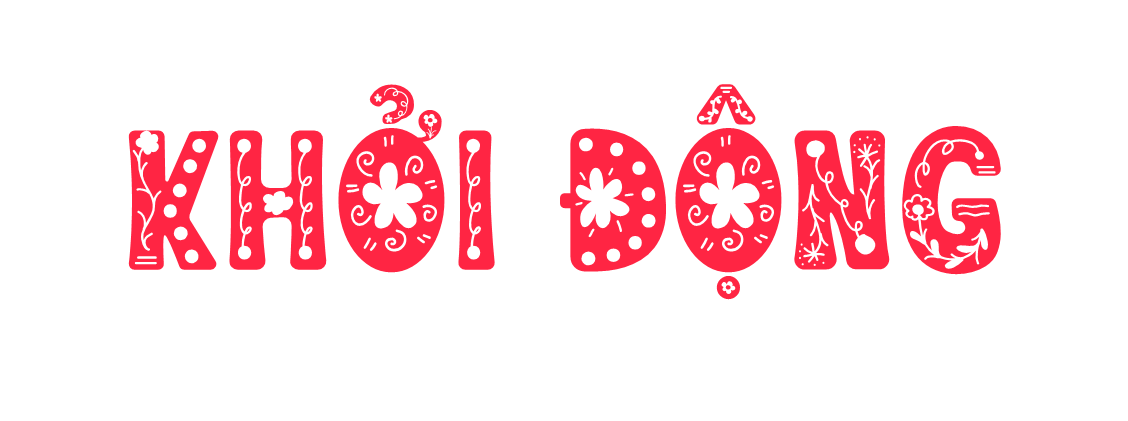 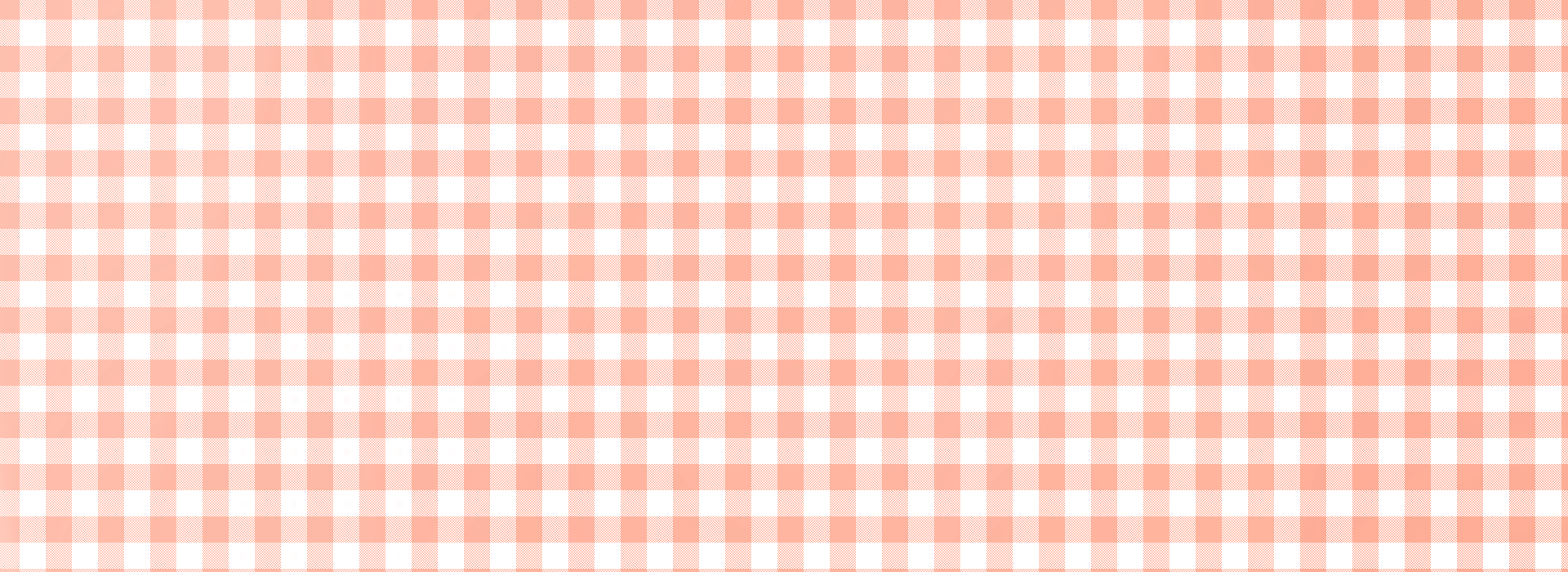 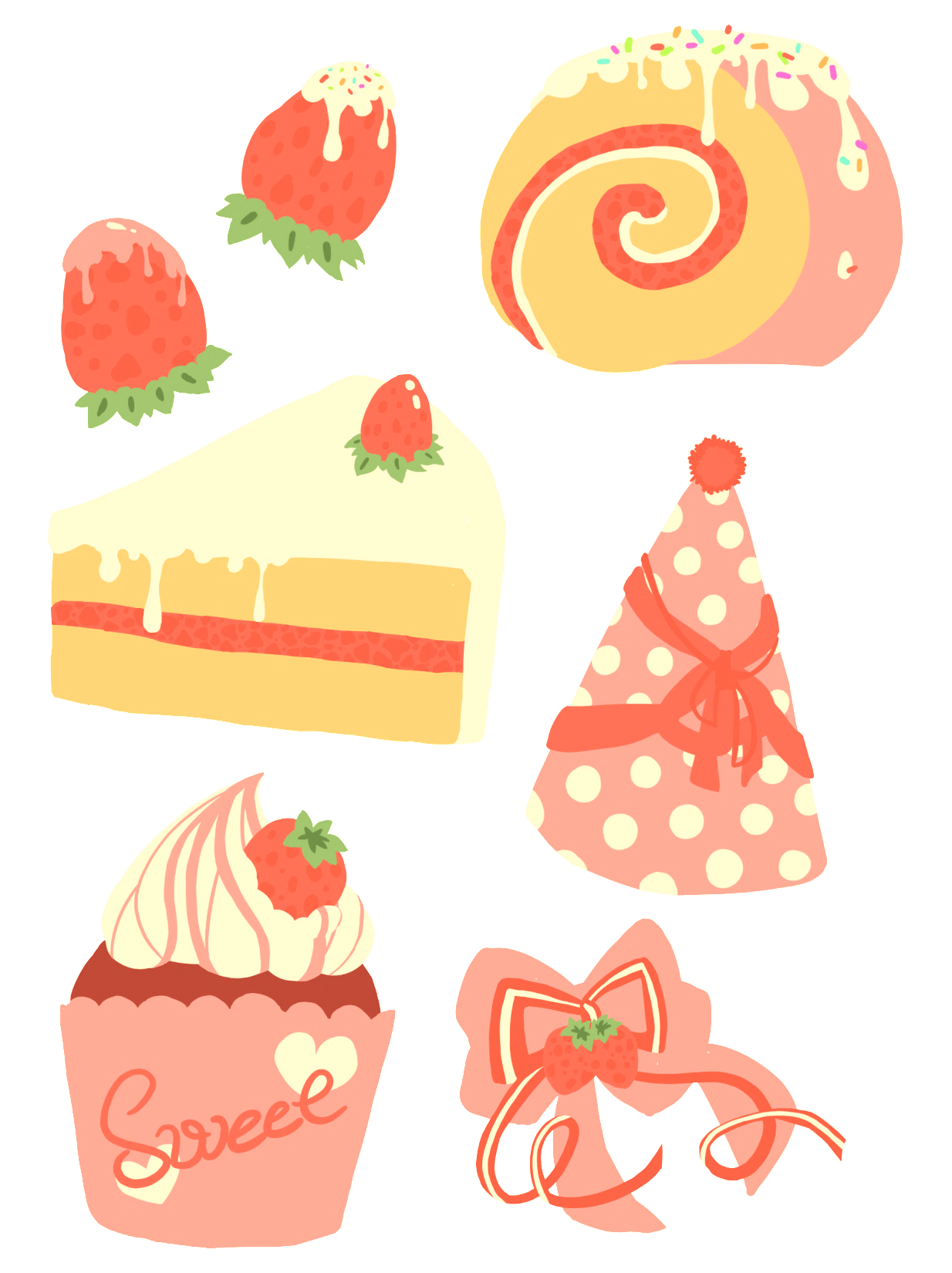 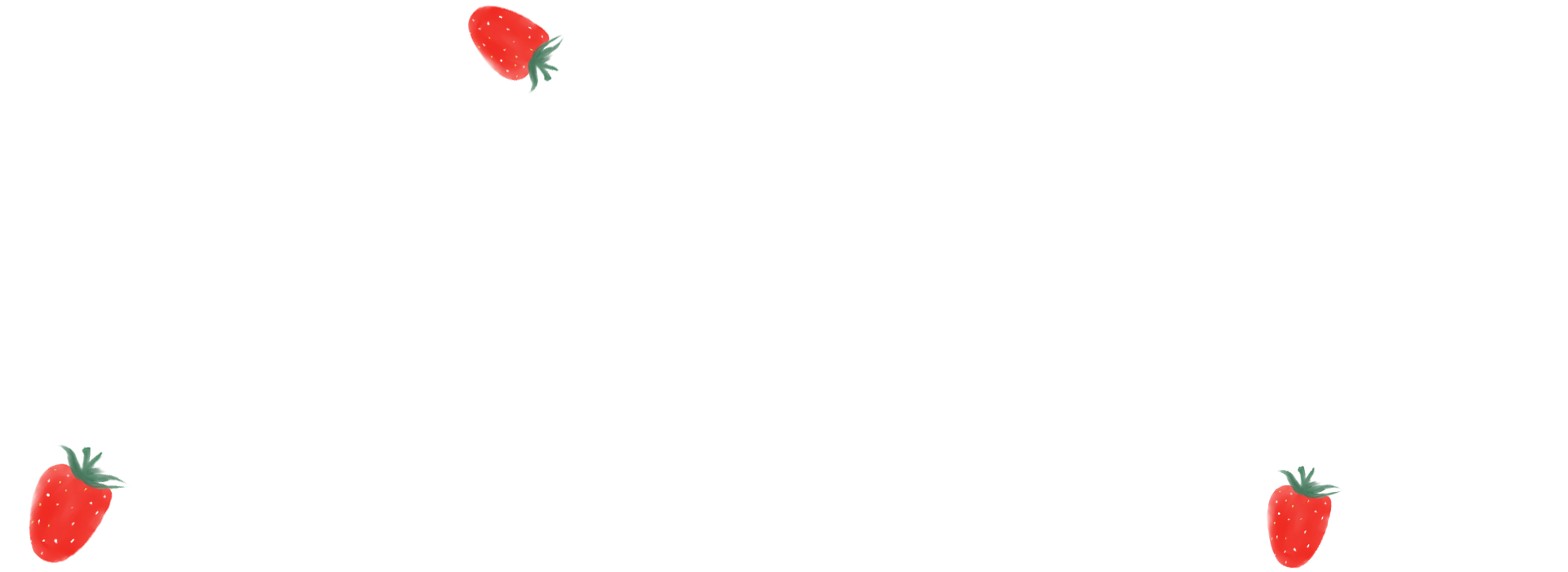 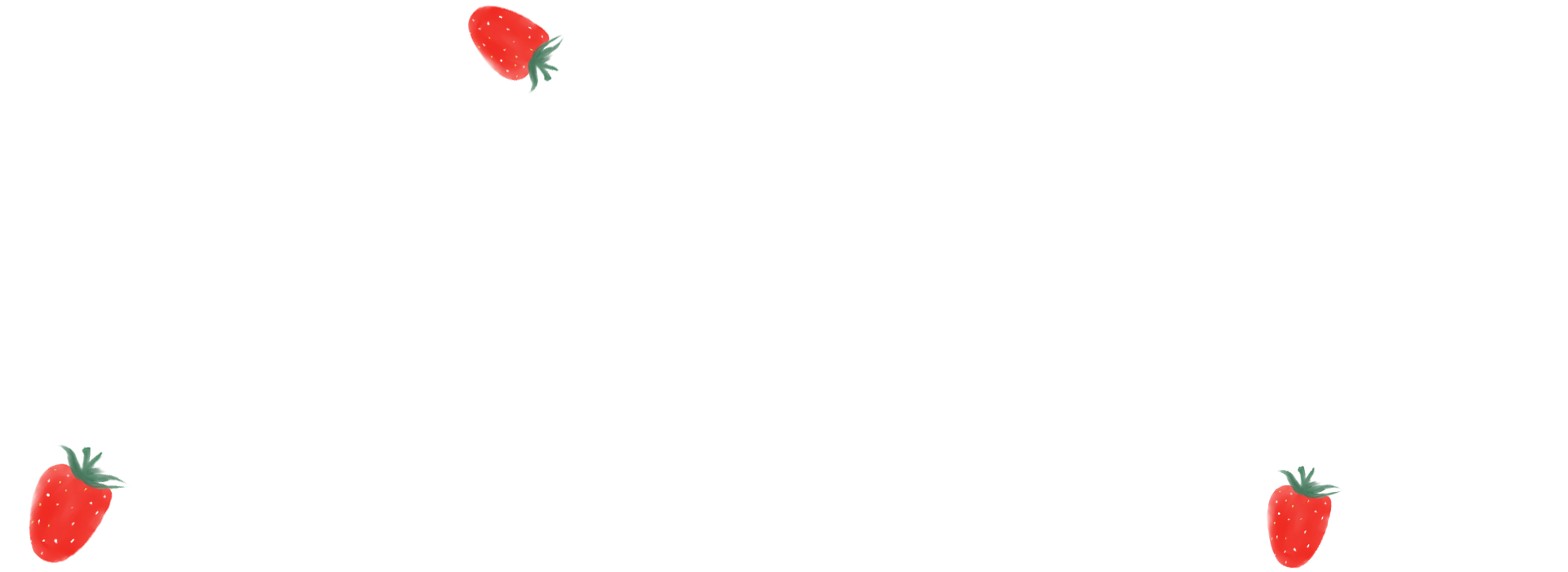 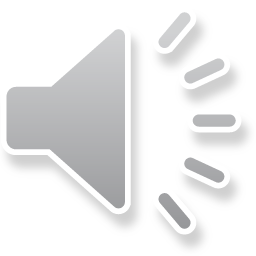 Chào mừng các em đến với trò chơi
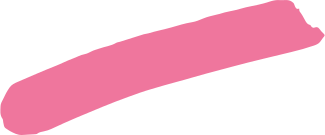 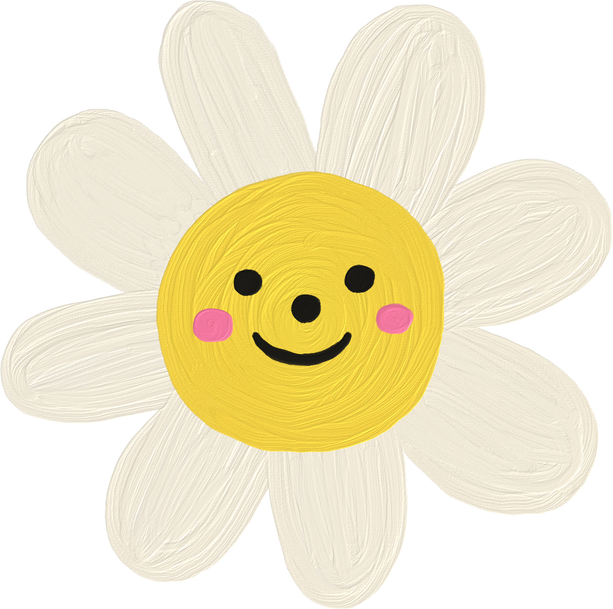 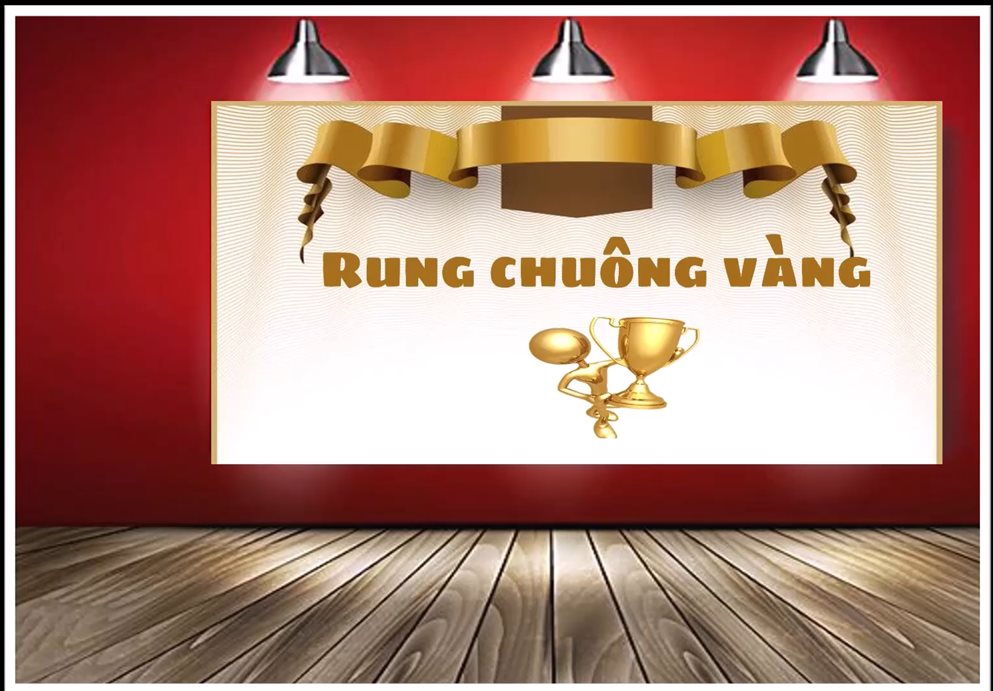 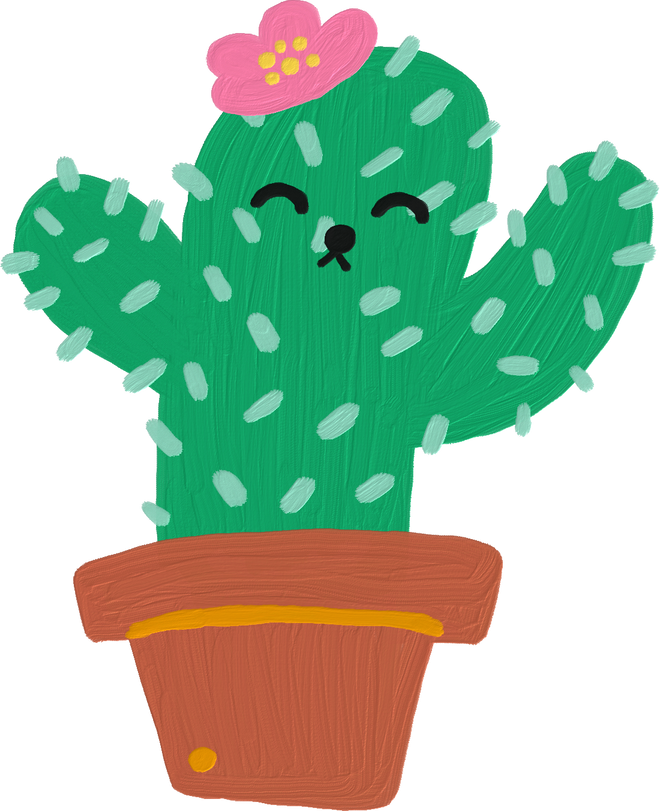 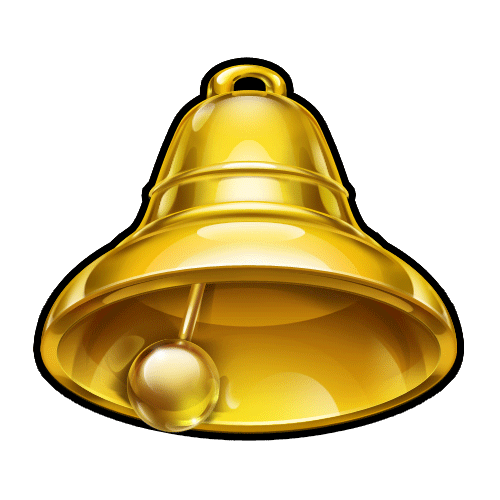 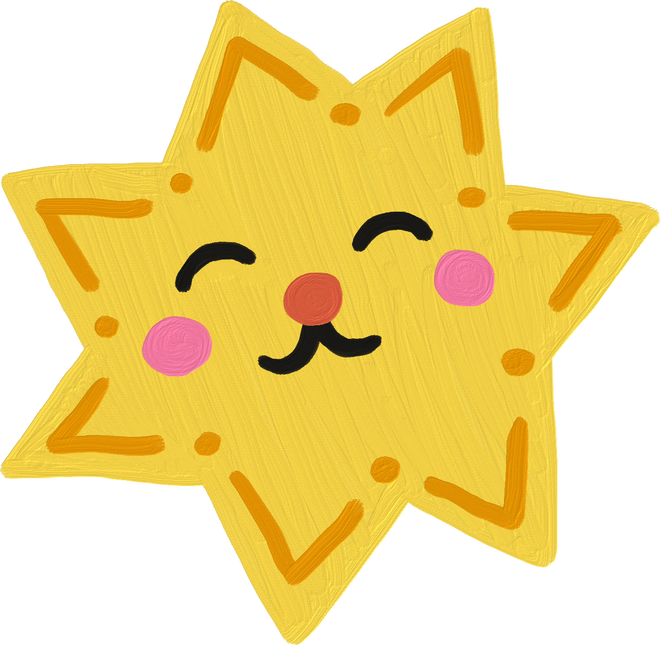 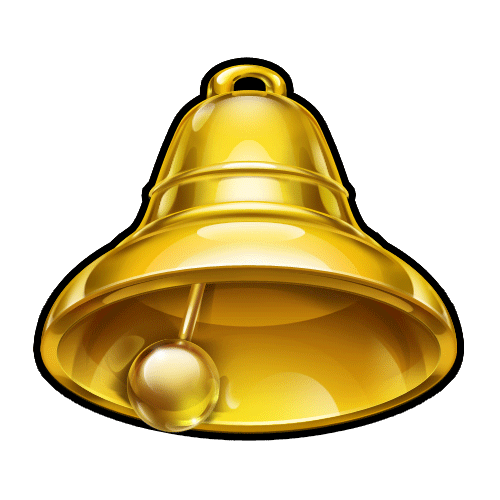 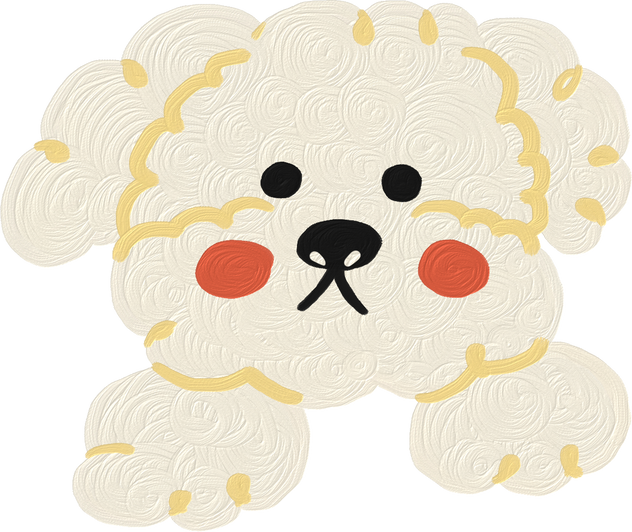 Luật chơi
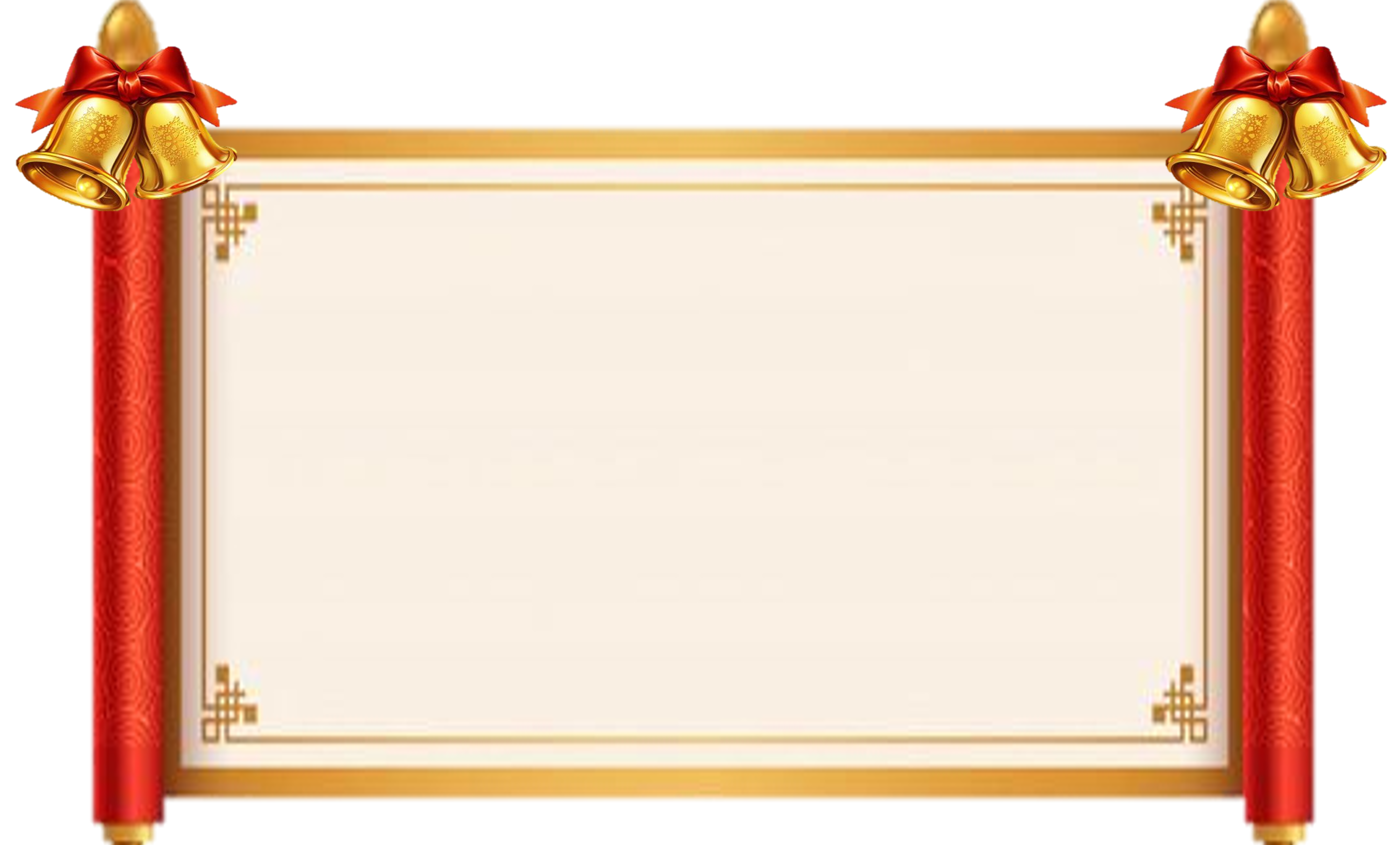 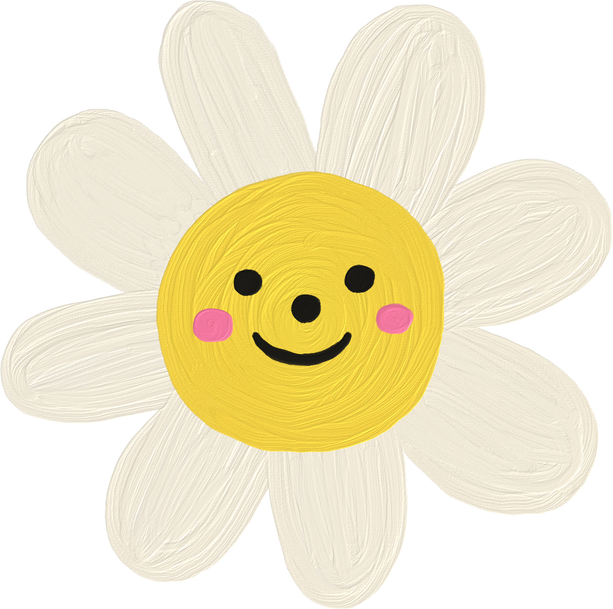 Gói 3 câu hỏi 
Nhiệm vụ của các bạn là trả lời các câu hỏi ra bảng bằng cách chọn đáp án A,B,C,D. Bạn nào trả lời sai một câu sẽ bị mất quyền trả lời  những câu hỏi sau. Những bạn trả lời hết bộ câu hỏi sẽ nhận được phần thưởng là 5 sao.
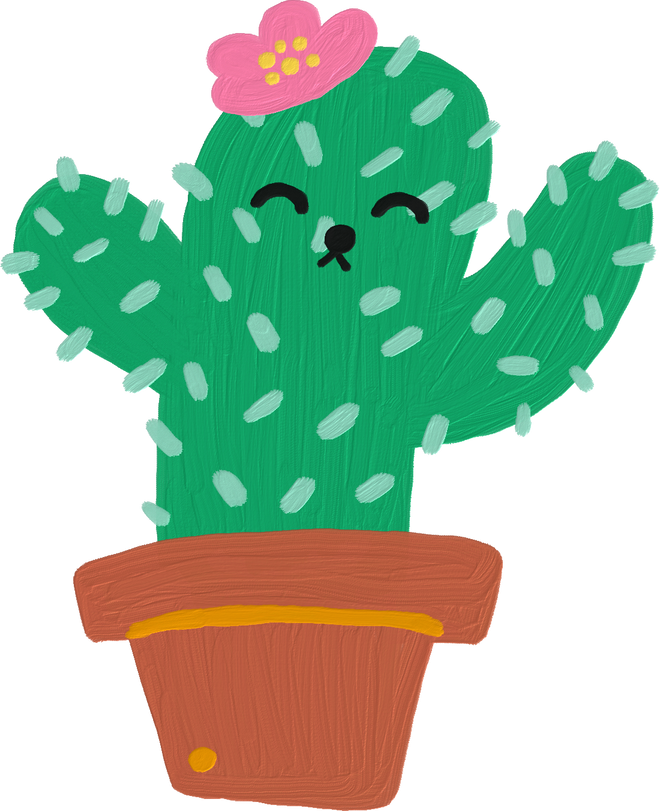 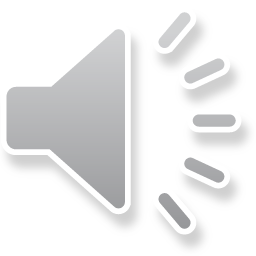 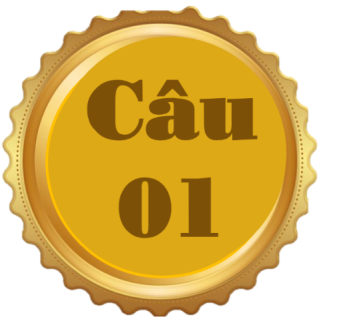 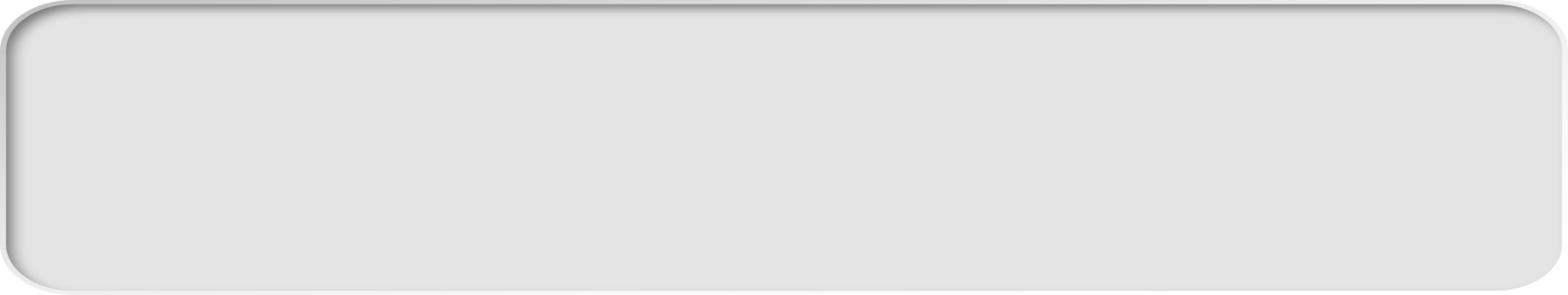 Kết quả của phép tính 86 : 2 = ?
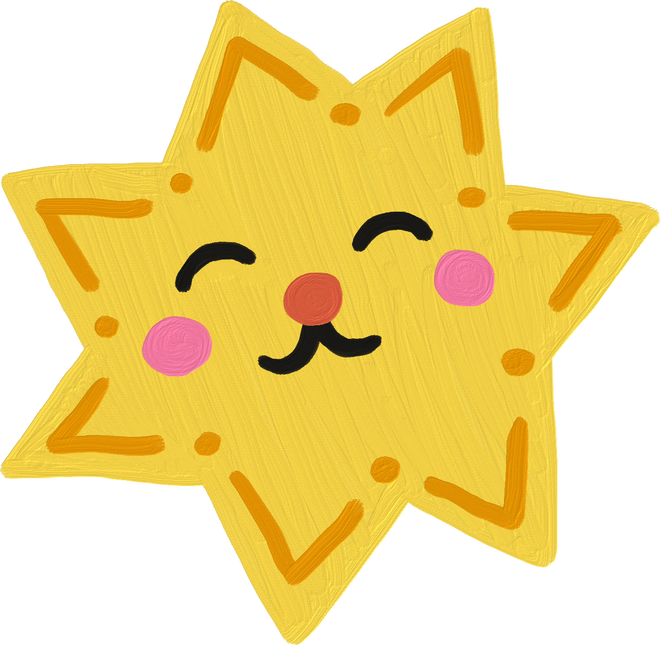 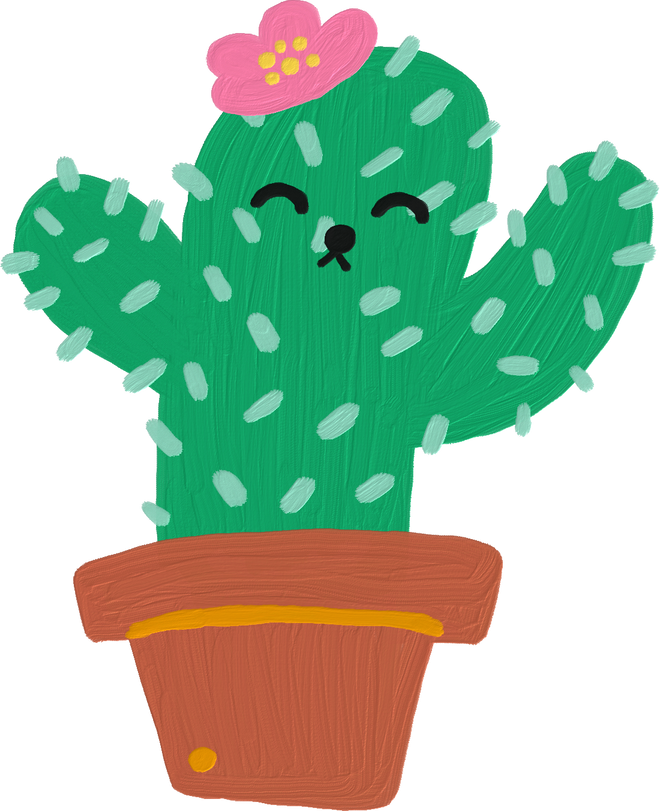 A. 84
C. 43
B. 88
D. 34
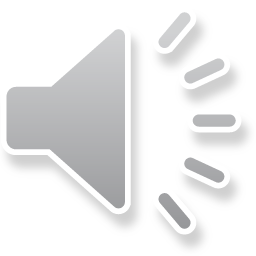 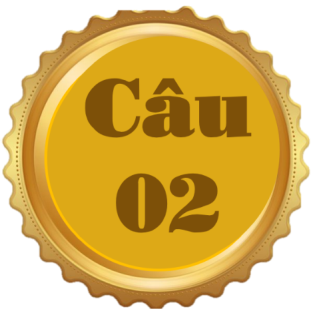 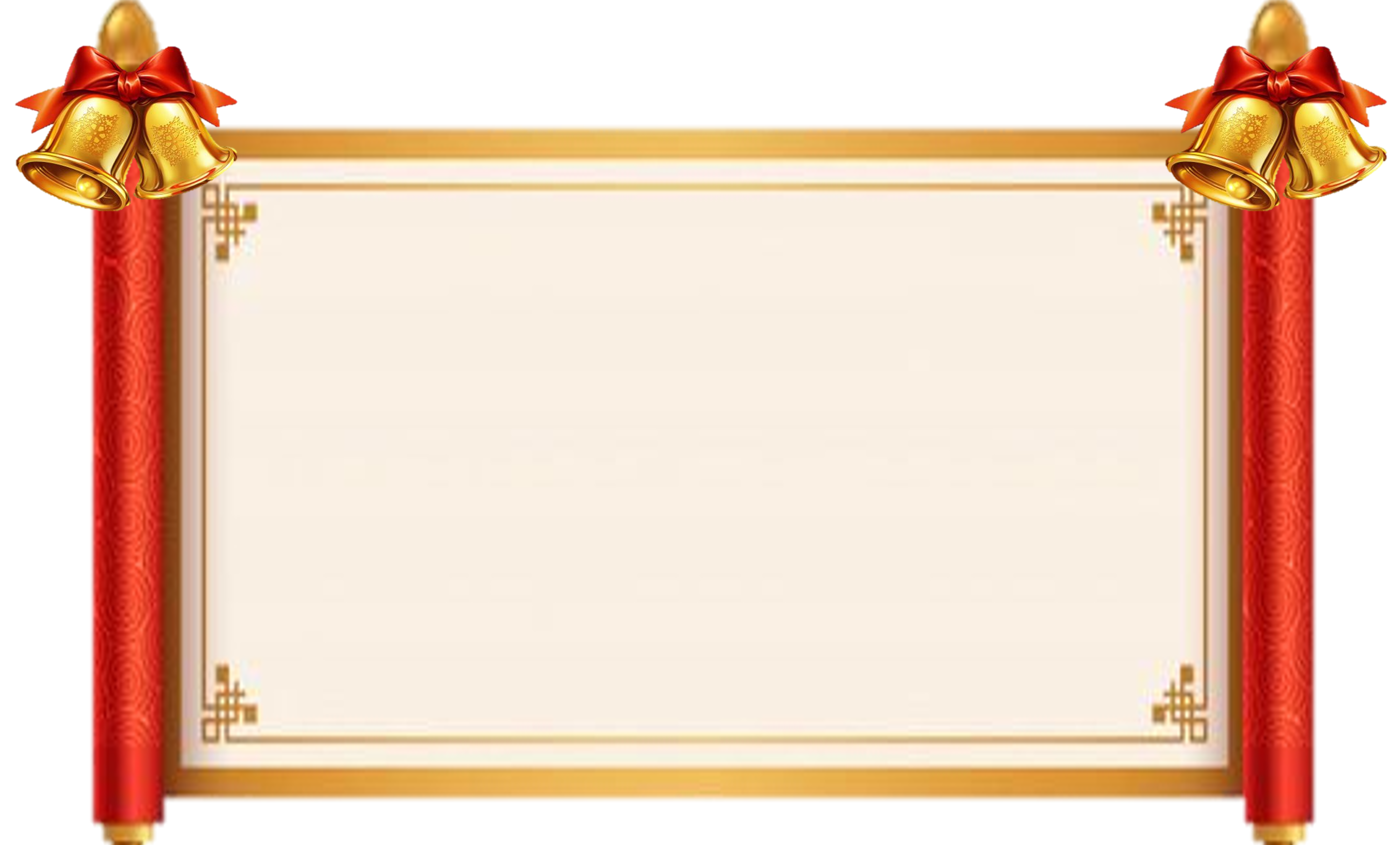 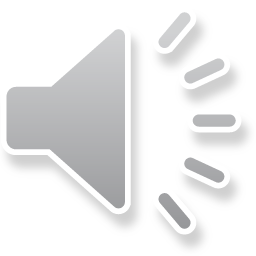 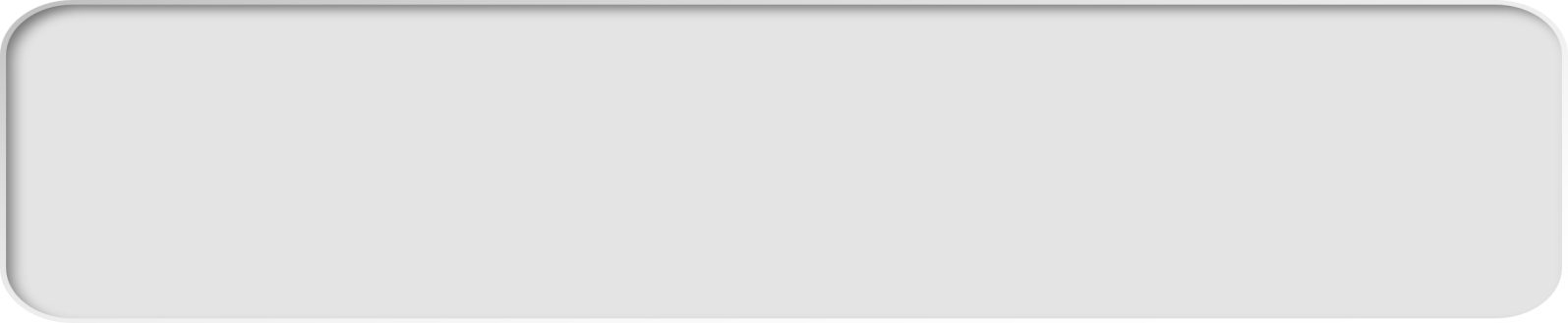 Tìm phép chia có số dư là 3
A. 53 : 3
B. 43 : 3
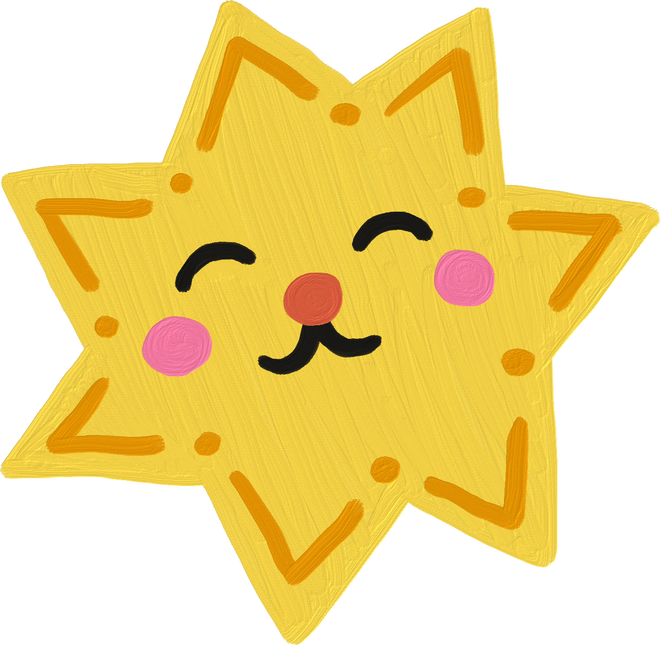 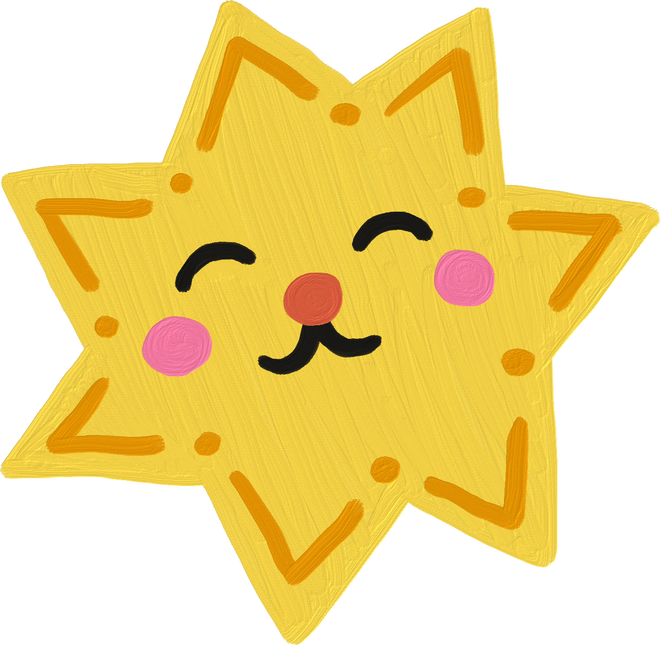 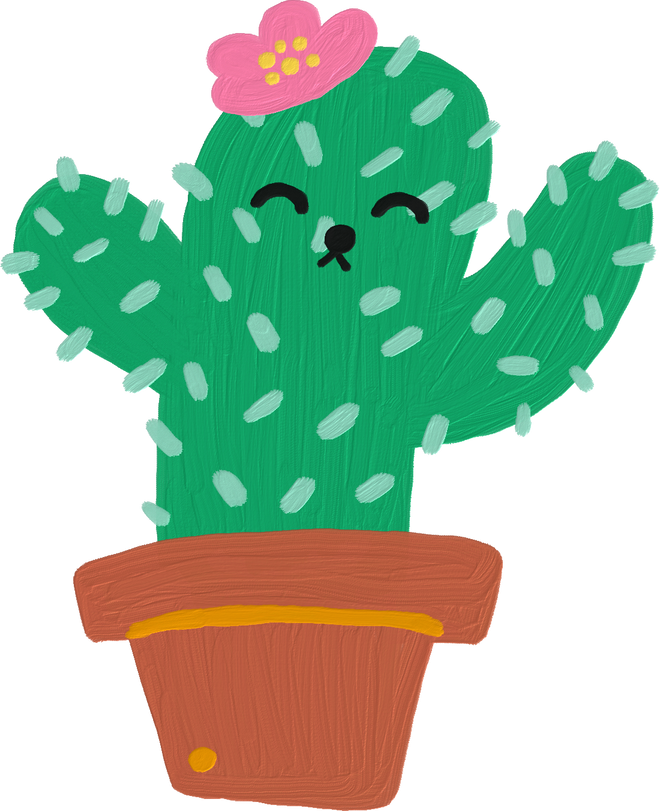 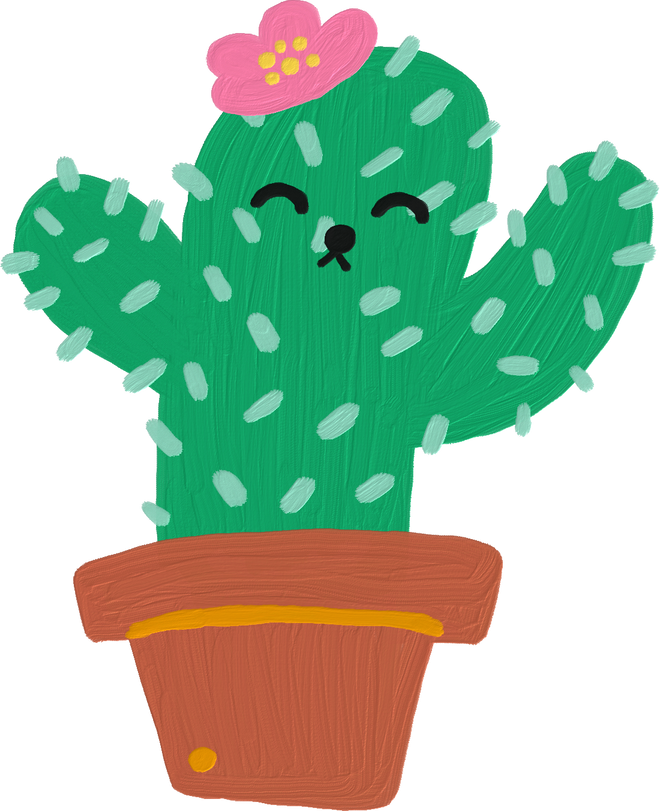 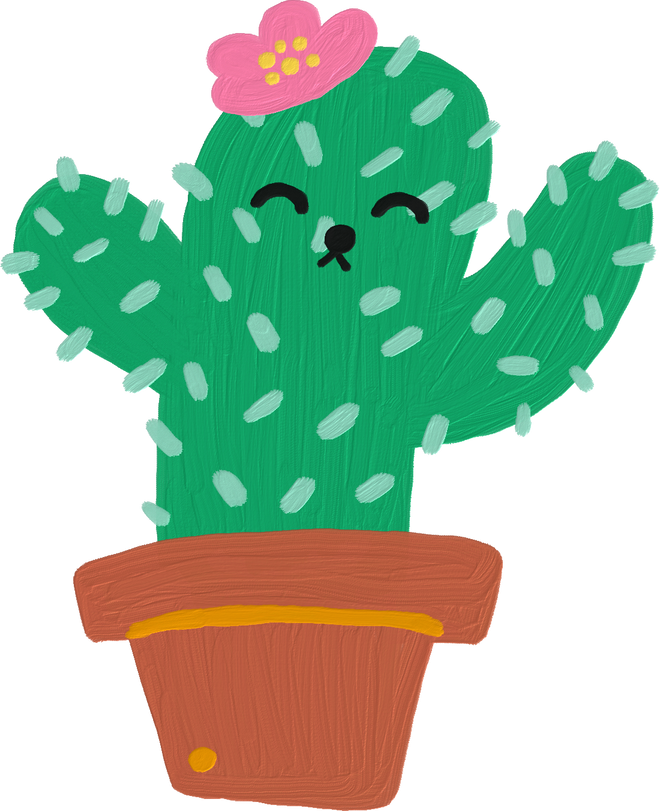 C. 64 : 4
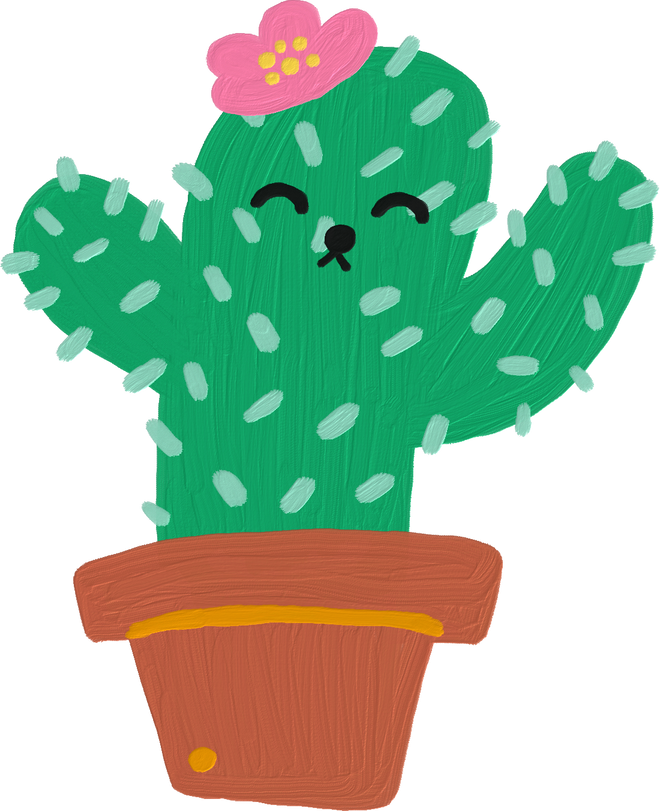 D. 25 : 5
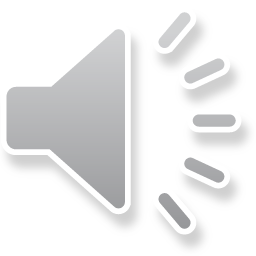 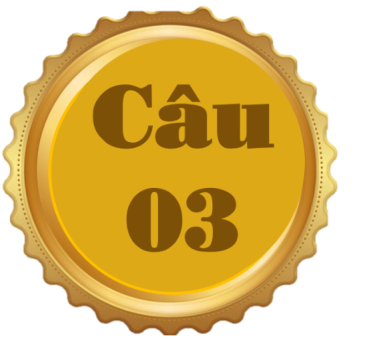 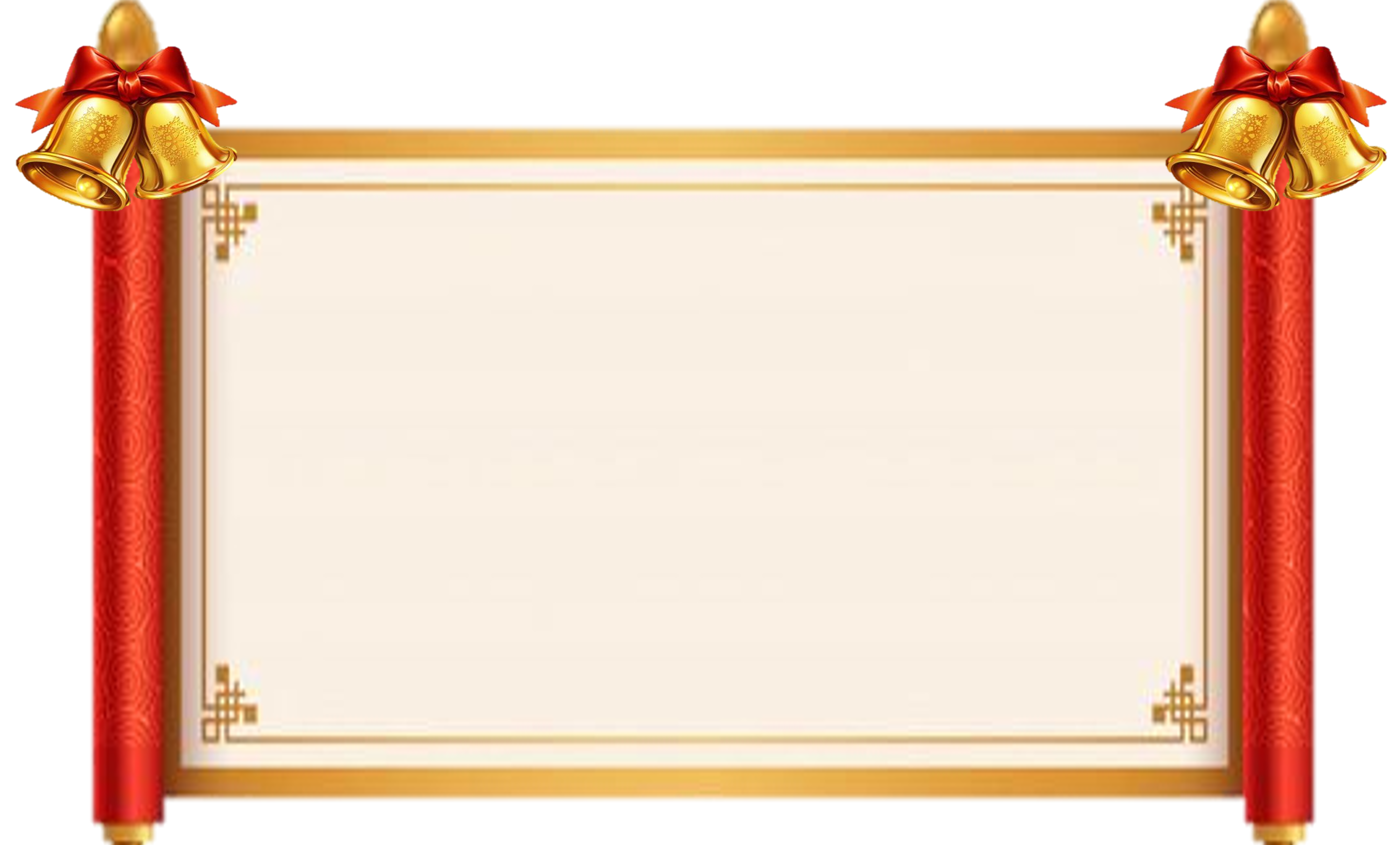 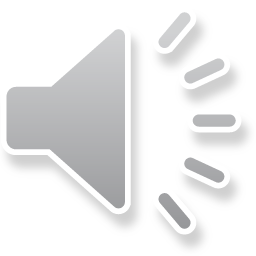 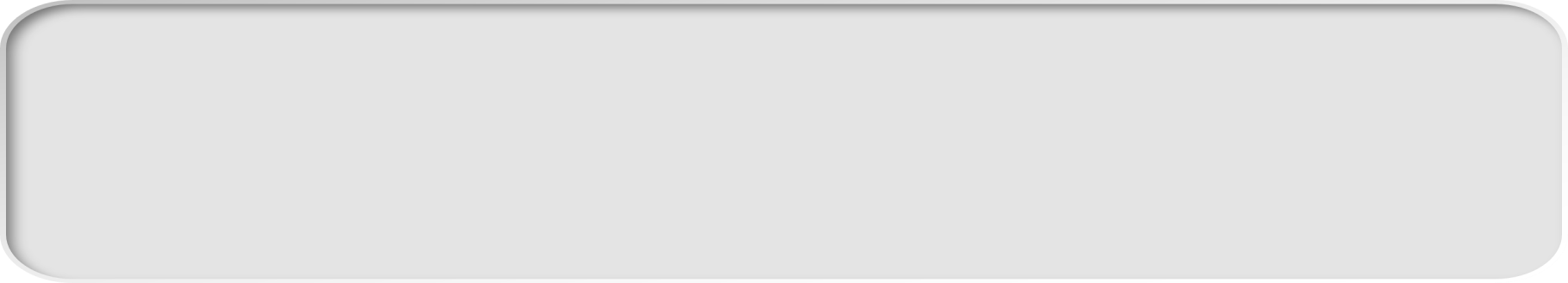 16 gấp 3 lần có kết quả là
B. 32
A. 48
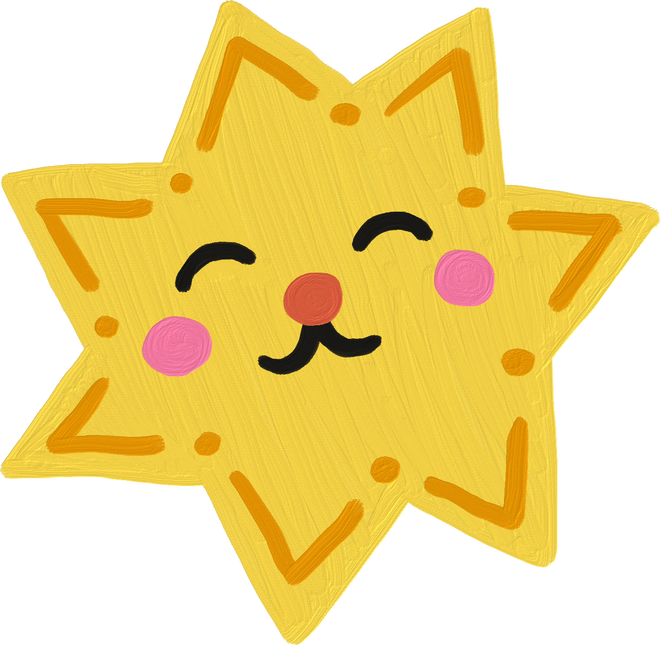 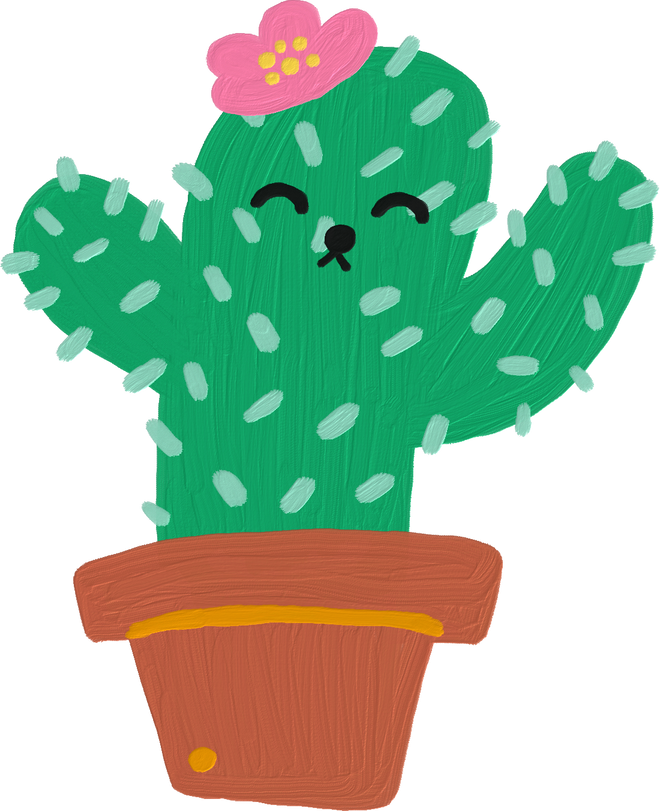 C. 19
D. 56
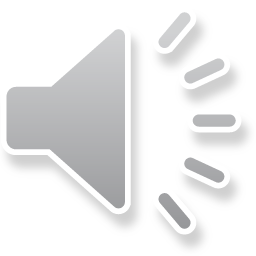 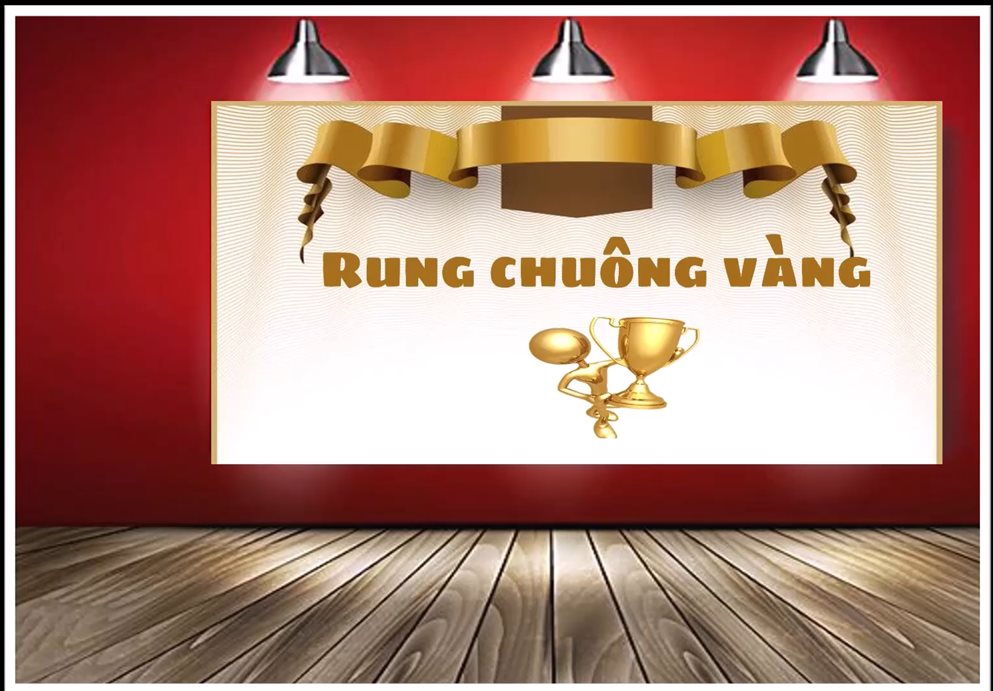 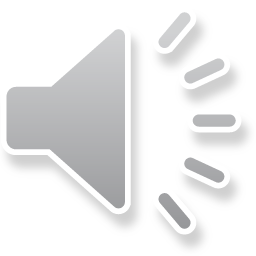 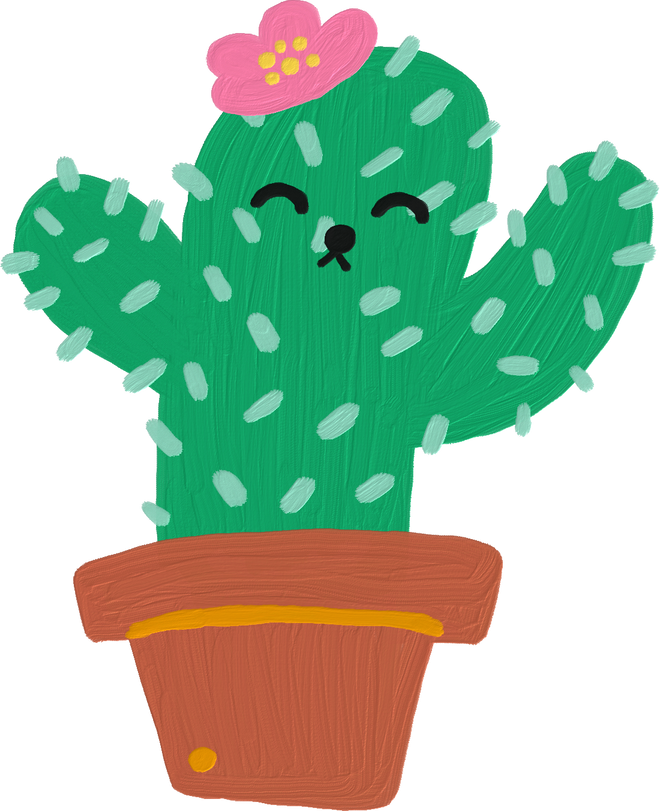 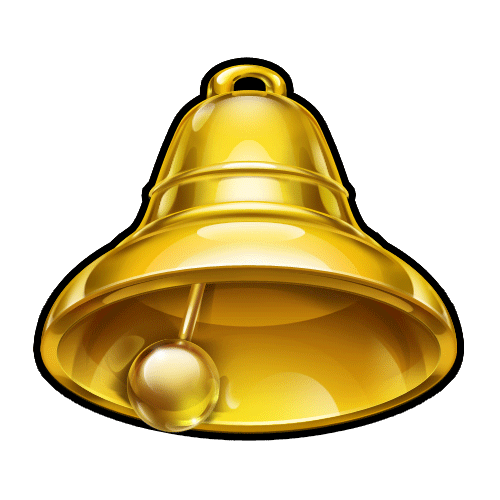 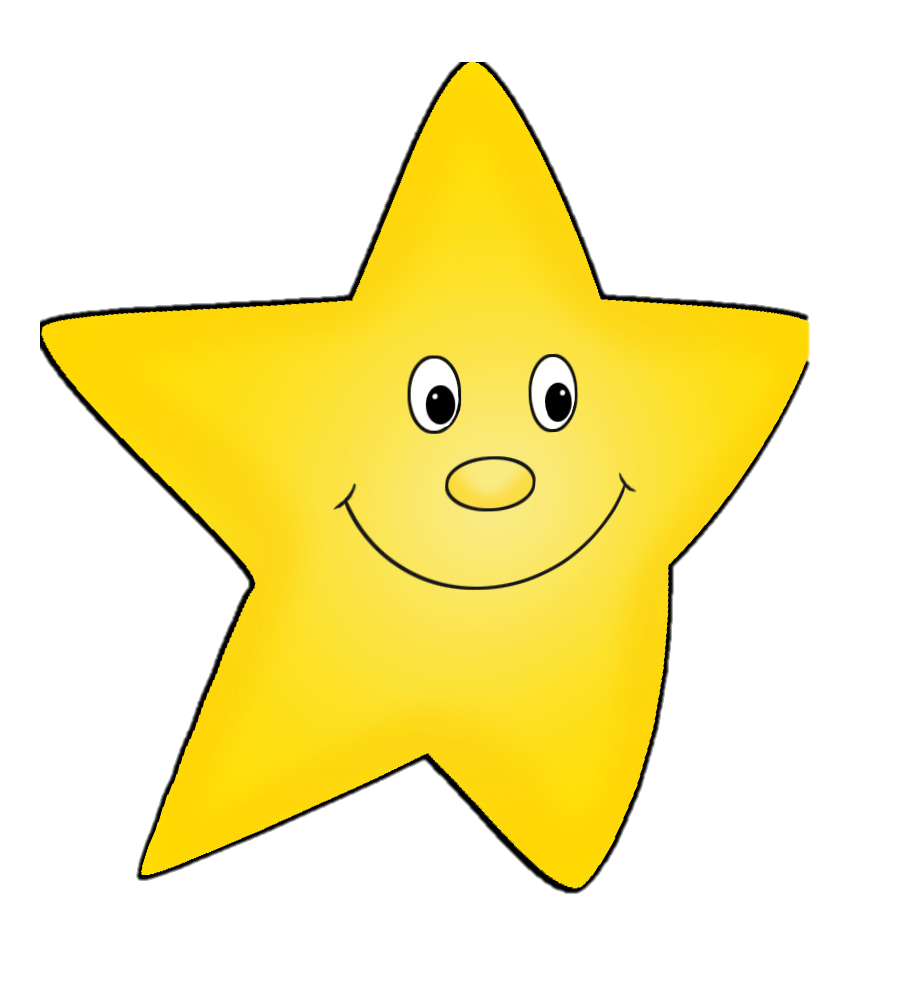 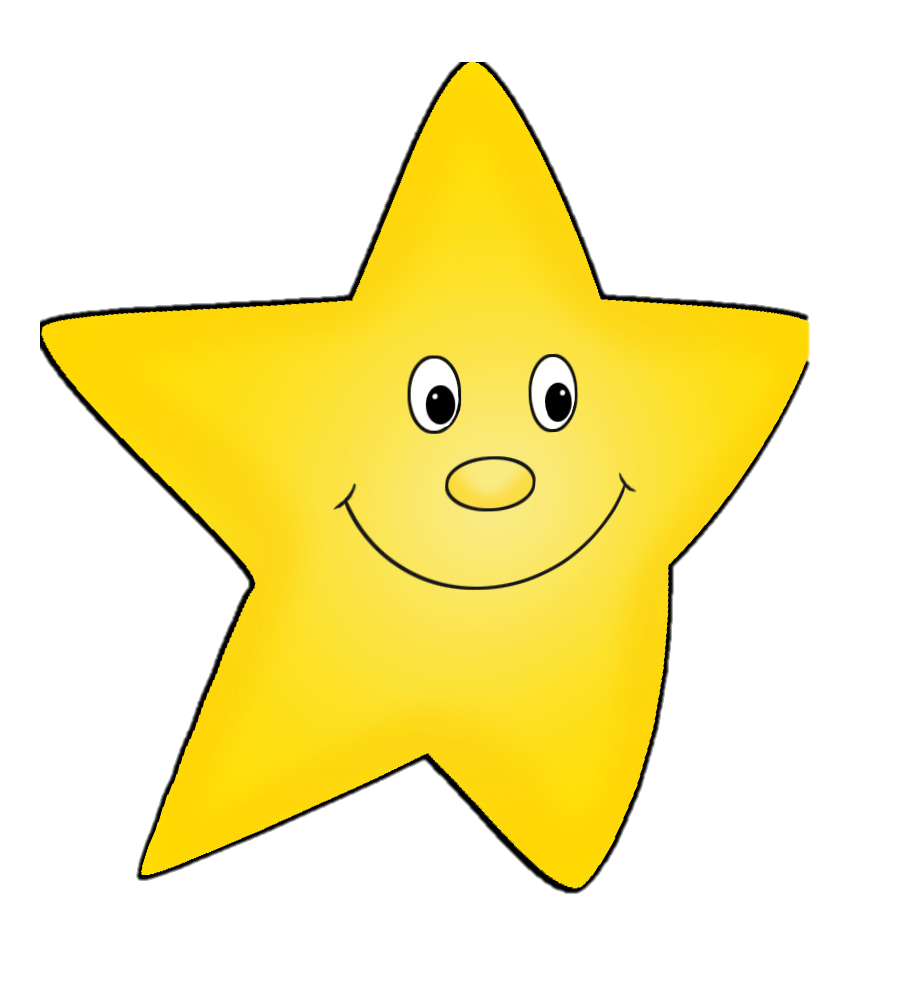 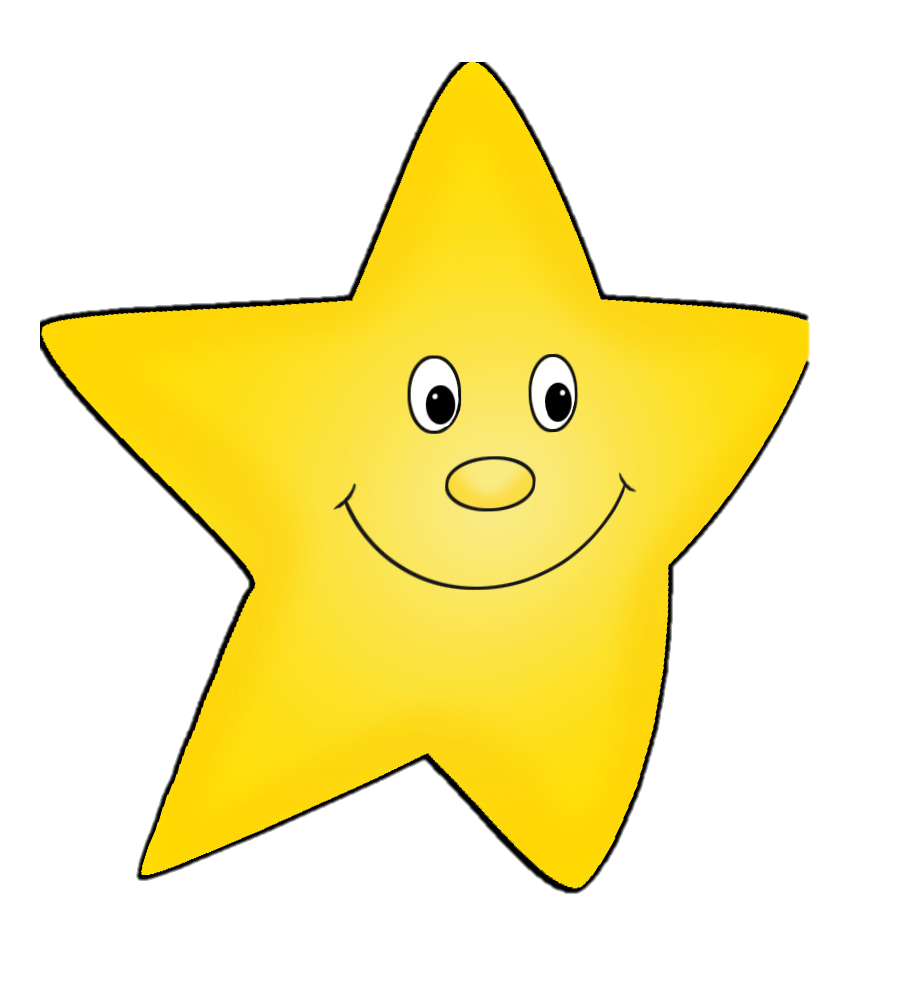 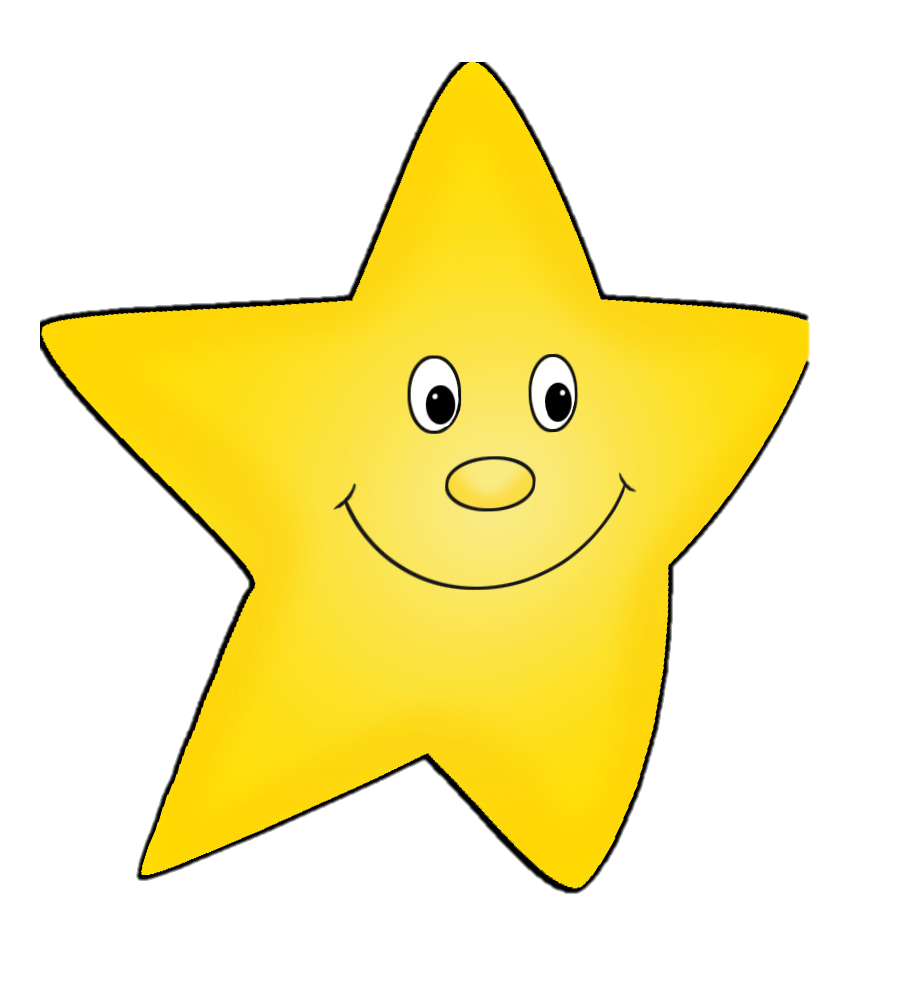 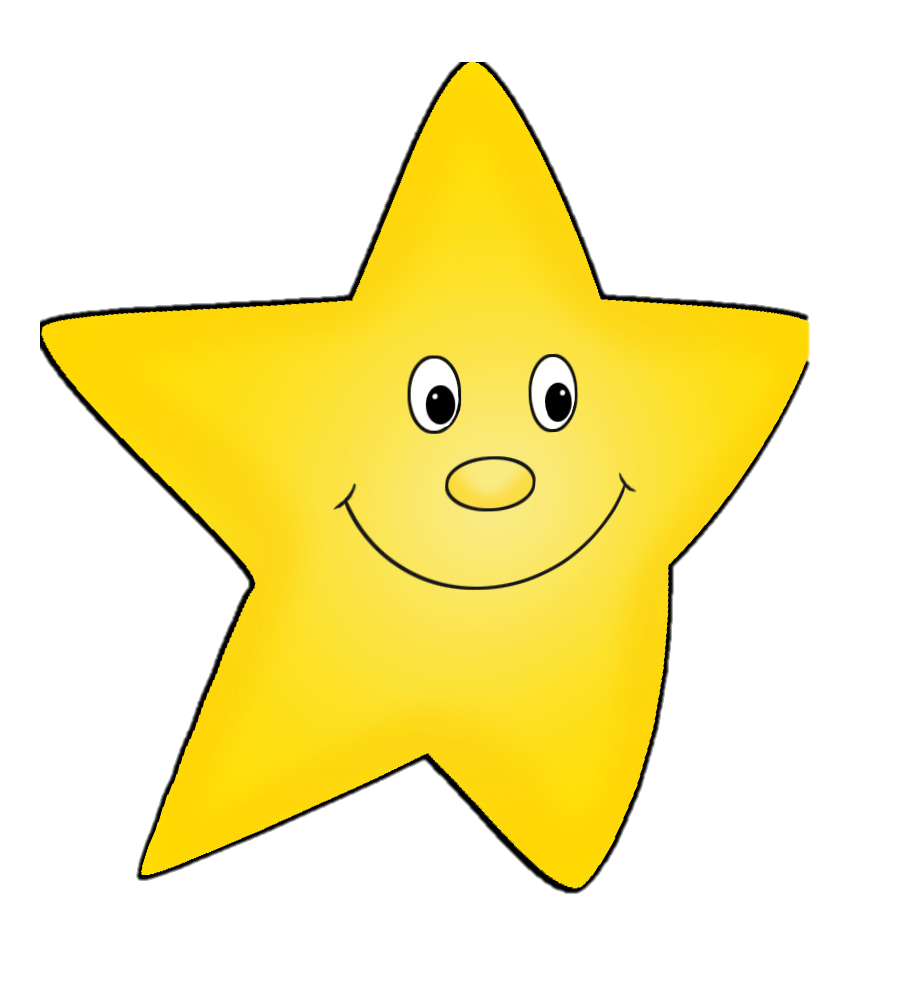 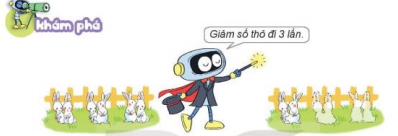 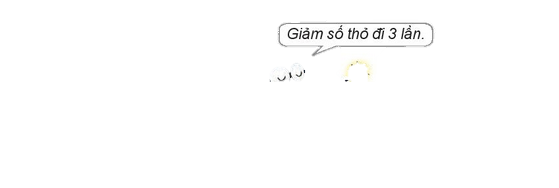 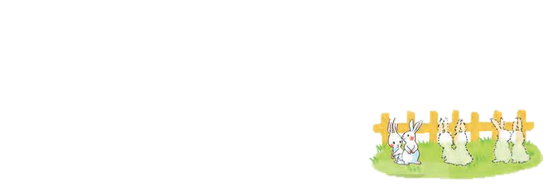 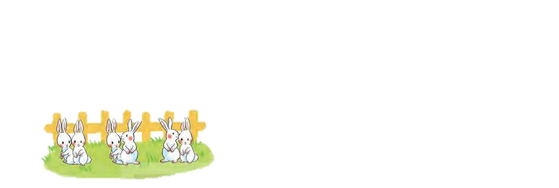 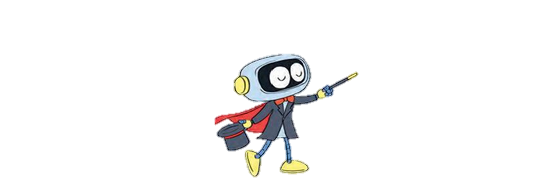 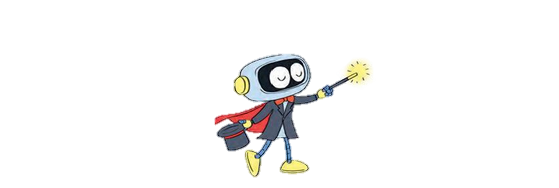 6 : 3 = 2
6 con thỏ giảm đi 3 lần còn 2 con thỏ
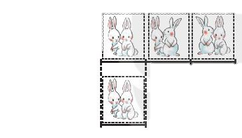 Lúc đầu:
Muốn giảm một số  đi một số lần, ta lấy số đó chia cho số lần.
Muốn giảm một số  đi một số lần ta làm thế nào?
Lúc sau:
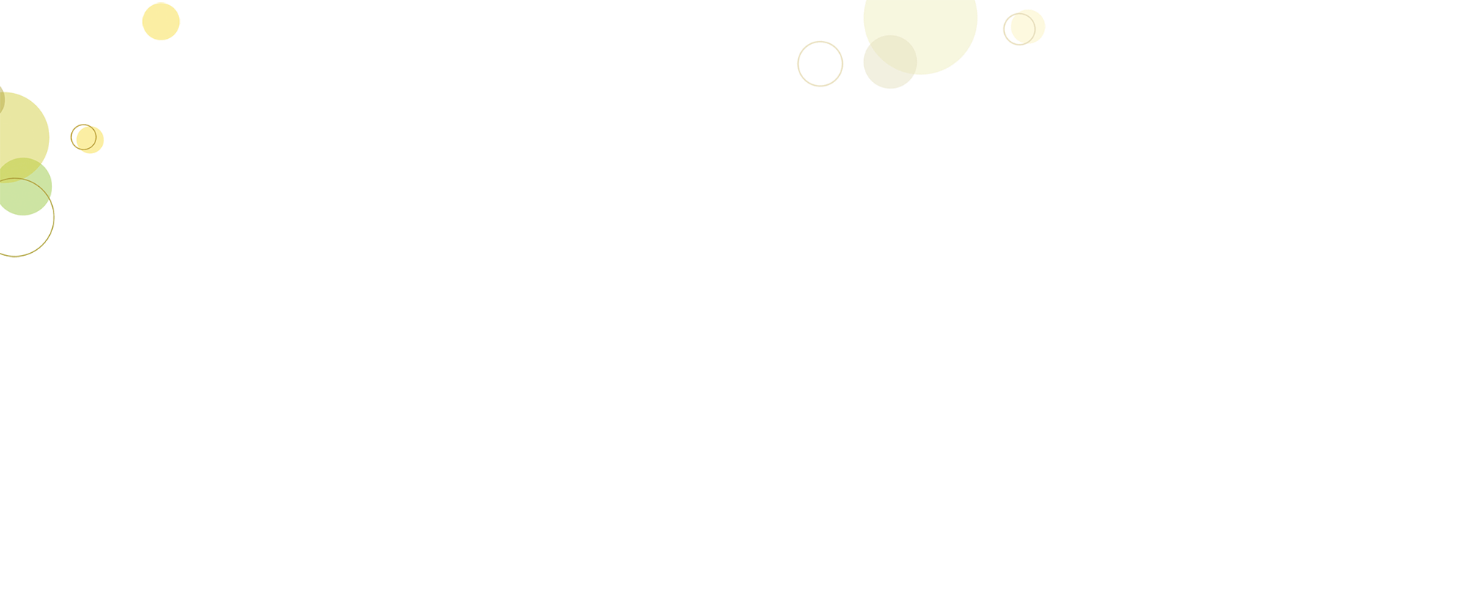 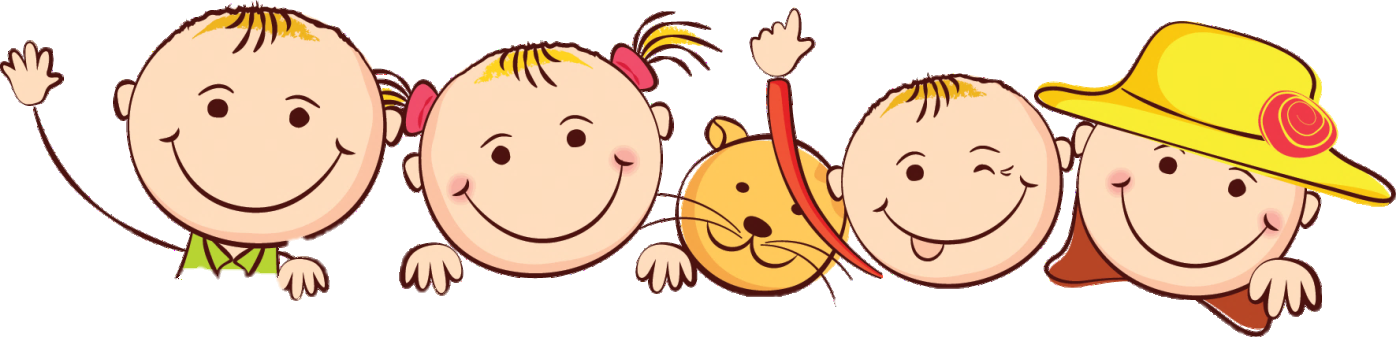 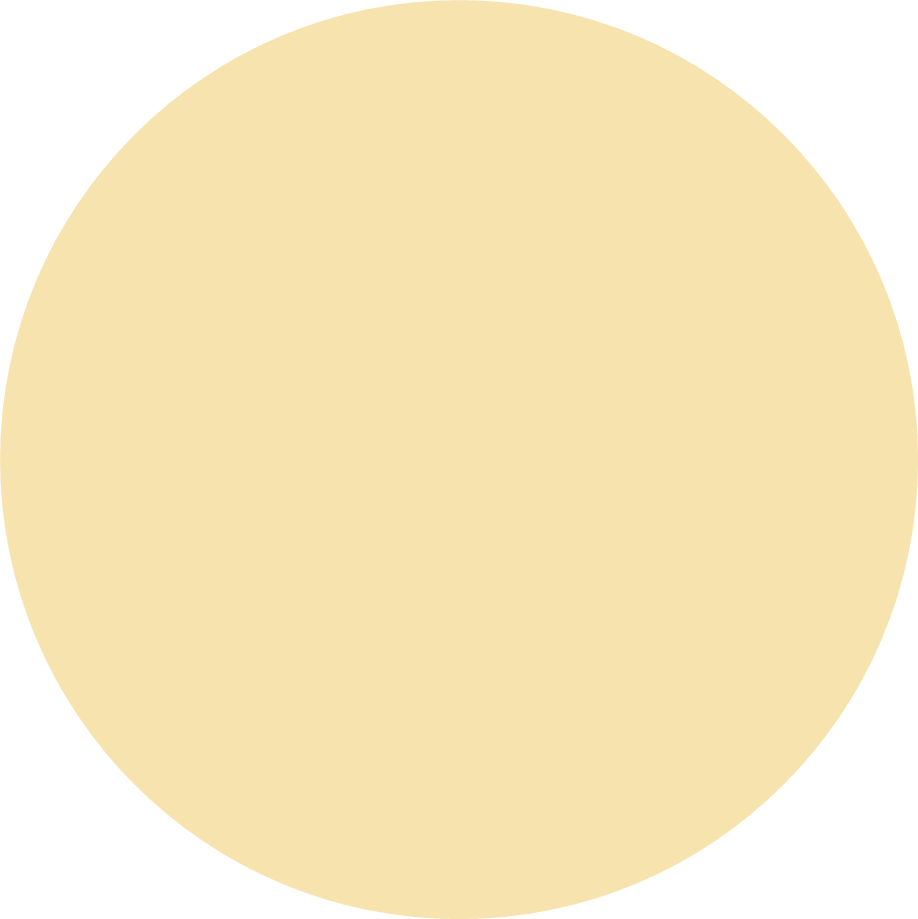 03
HOẠT ĐỘNG
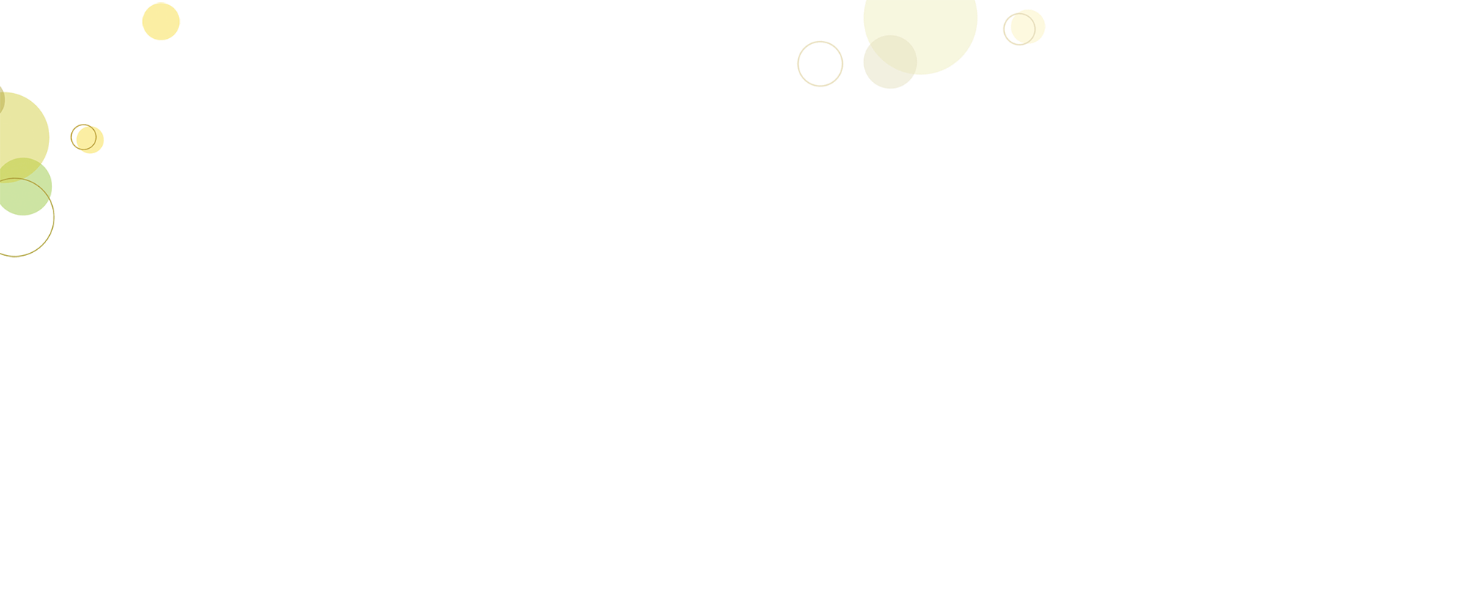 Bài 1:   Số?
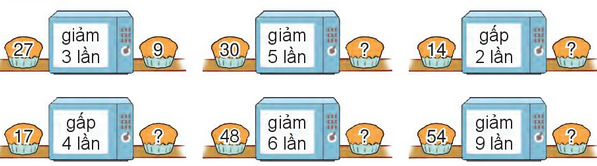 6
28
68
8
6
Nam có 42 nhãn vở. Sau khi cho các bạn một số nhãn vở, số nhãn vở
còn lại của Nam so với lúc đầu giảm đi 3 lần. Hỏi Nam còn lại bao nhiêu nhãn vở?
Bài 2:
Bài giải:
Số nhãn vở Nam còn lại là:
42 : 3 = 14 (nhãn vở)
		Đáp số: 14 nhãn vở.
Tóm tắt
42 nhãn vở
Lúc đầu:
Lúc sau:
? nhãn vở
Thứ  tư  ngày 16 tháng 11 năm 2022
Toán
 Giảm một số đi một số lần ( Tiết 1)
Bài 1: Số ?
1.Khám phá
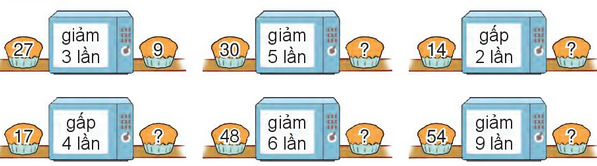 28
6
Muốn giảm một số đi một số lần, ta lấy số đó chia cho số lần.
8
6
68
2.Hoạt động
Bài 2:
Bài giải:
Nam còn lại số bi là:
        42 : 3 = 14 ( nhãn vở)
             Đáp số: 14 nhãn vở
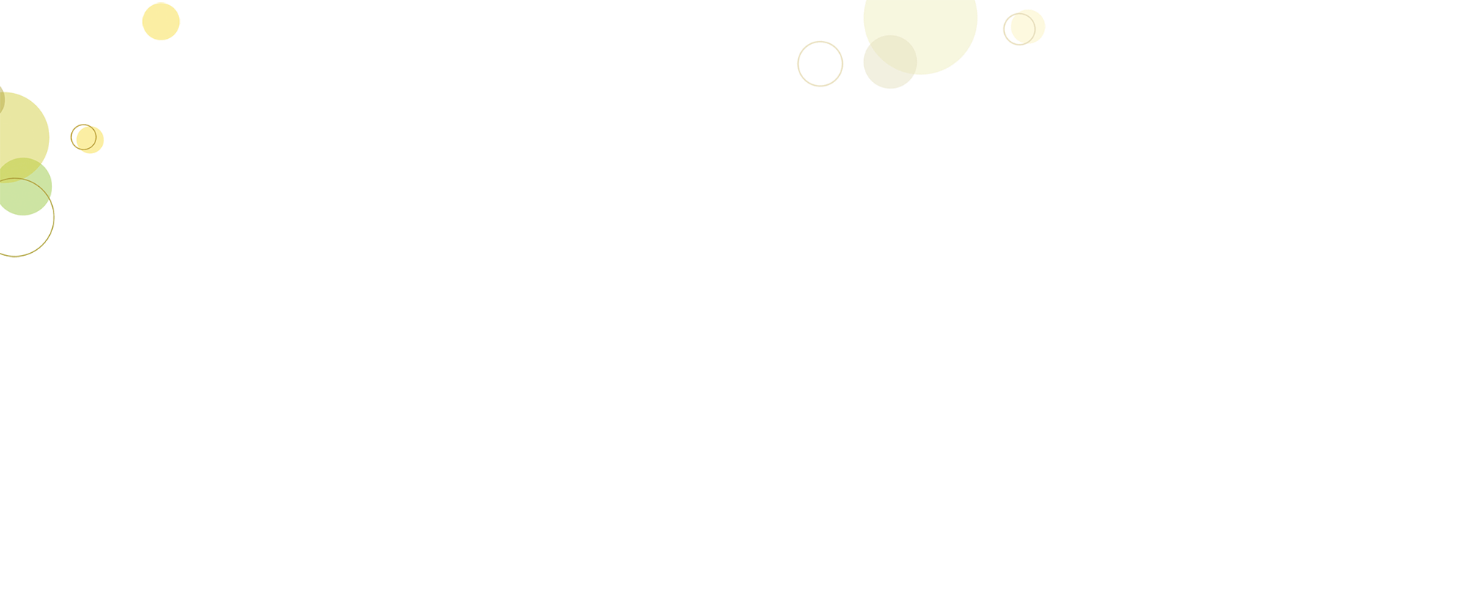 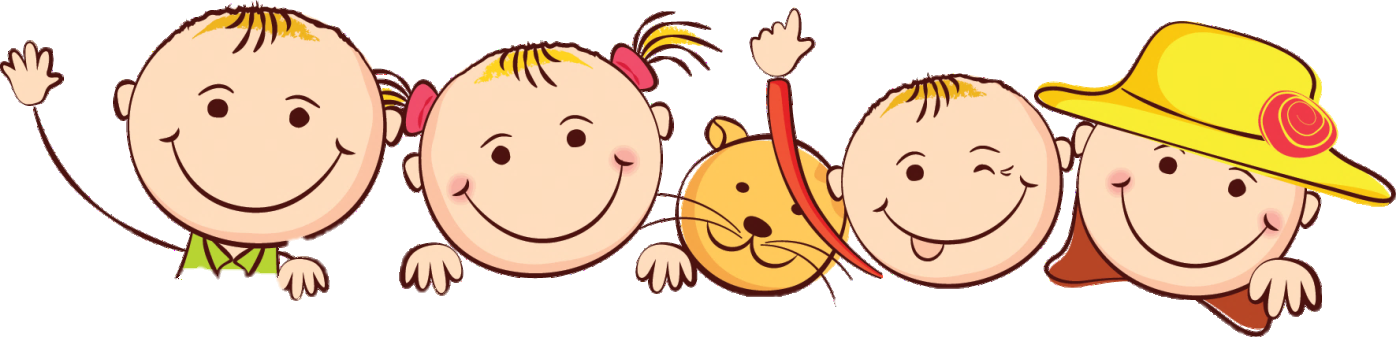 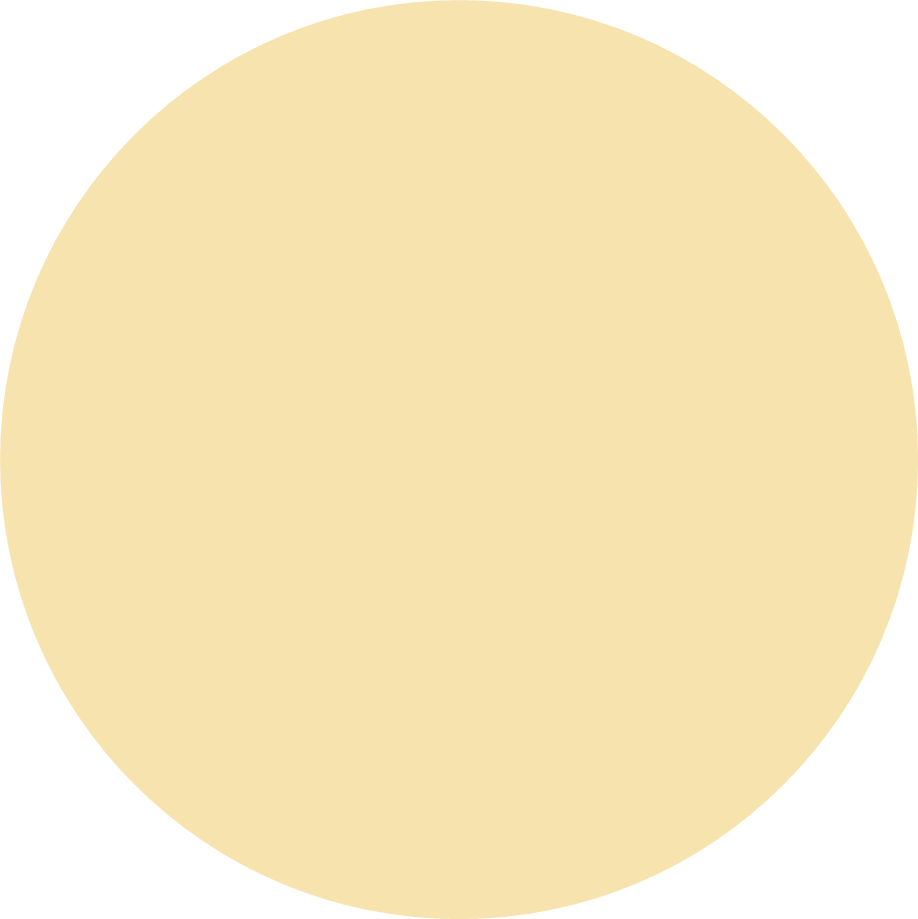 04
VẬN DỤNG
Kết luận
Giảm một số đi một số lần 
Khi giảm một số 
đi một số lần ta lấy số đó chia cho số lần.
Giảm một số đi một số đơn vị.
Khi giảm một số đi một số đơn vị ta lấy số đó trừ đi số đơn vị cần giảm.
Thảo luận nhóm 4:
Các nhóm chọn ra 2 số bất kỳ có 2 chữ số lớn  hơn 20, có hàng đơn vị là 5 hoặc 0. Thực hành ra nháp: Giảm số đó đi 5 lần, sau đó tiếp tục giảm số đó đi 5 đơn vị.
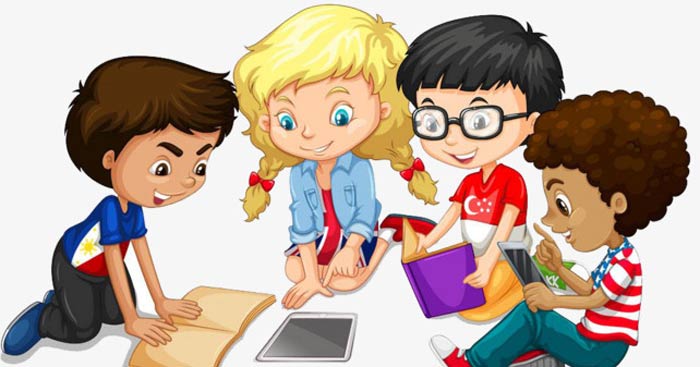 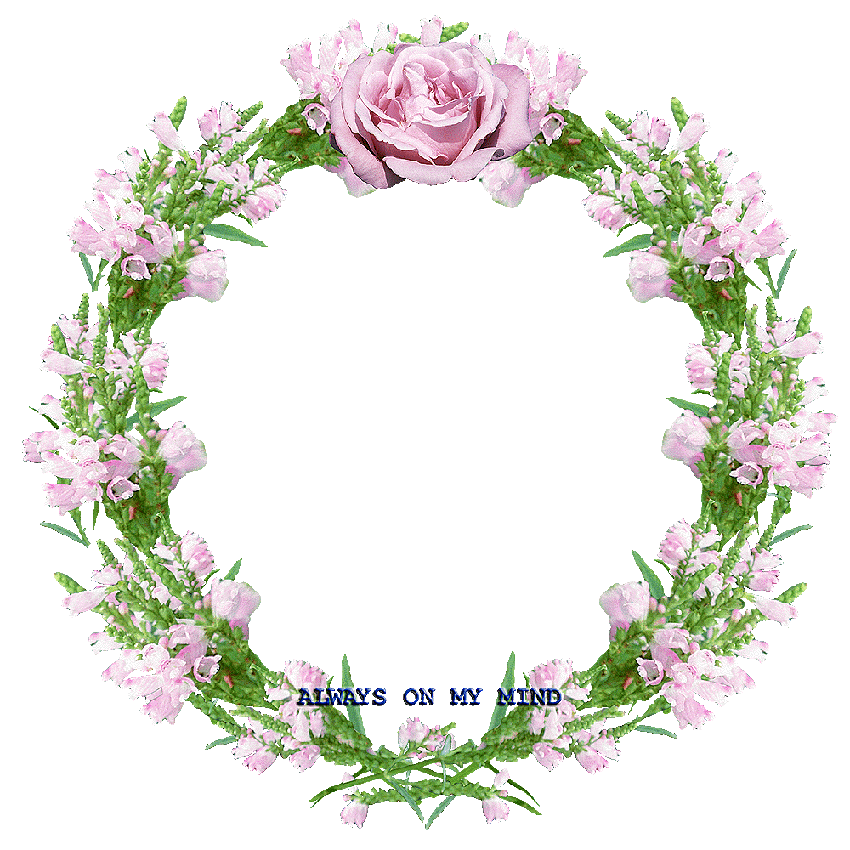 XIN CHÂN THÀNH CẢM ƠN 
QUÝ THẦY CÔ GIÁO VÀ CÁC EM